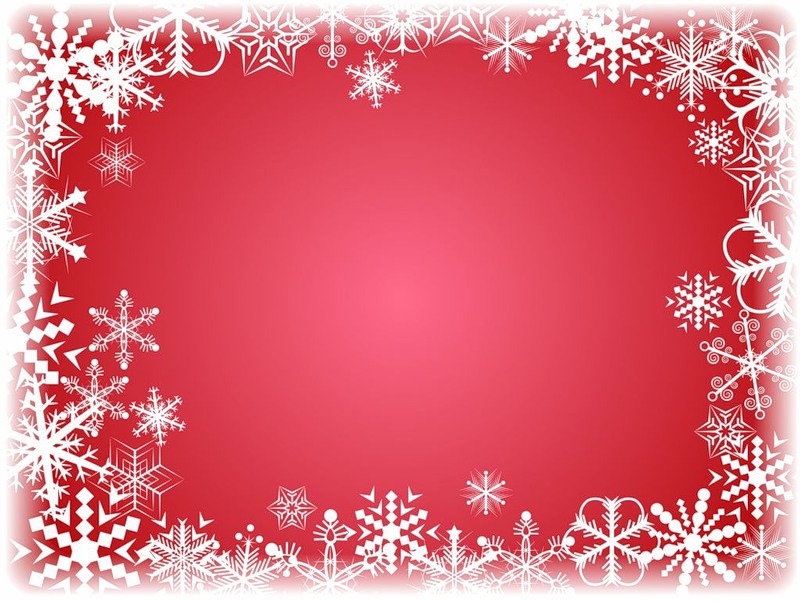 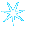 Зимняя викторина
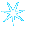 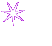 ( в форме детской игры «Цепи кованные»)
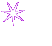 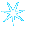 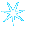 Автор составитель:
учитель математики 
МБОУ СОШ № 19 г. Белово Овчинникова Т.Н.
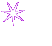 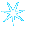 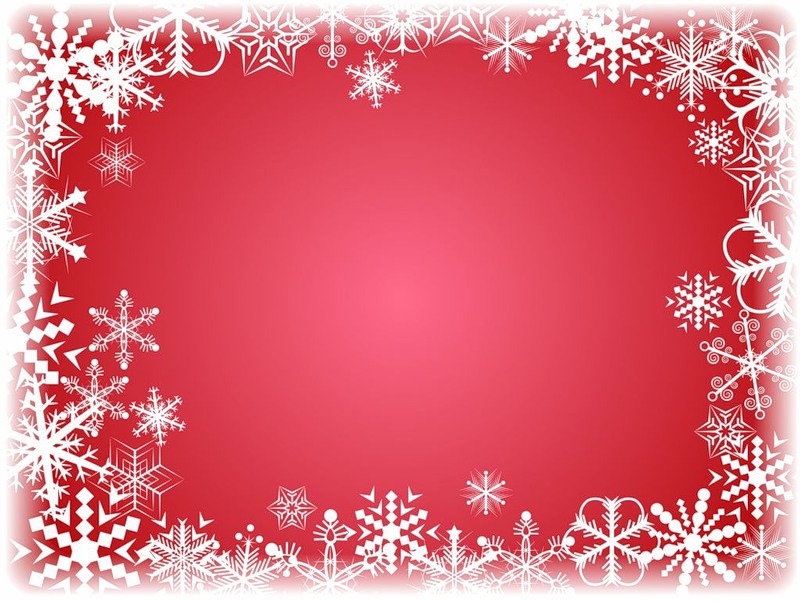 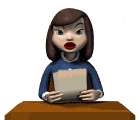 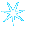 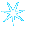 Правила игры
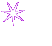 В данной игре  каждая команда – это цепь, звенья которой – участники команд. Игра состоит из трёх туров. Командам по очереди ведущий задаёт вопросы. За неправильный ответ команда теряет одного игрока, который переходит в «банк ума». Решение о том кто покинет игру, принимает команда. За каждый правильный ответ команда получает жетон.
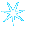 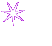 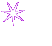 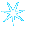 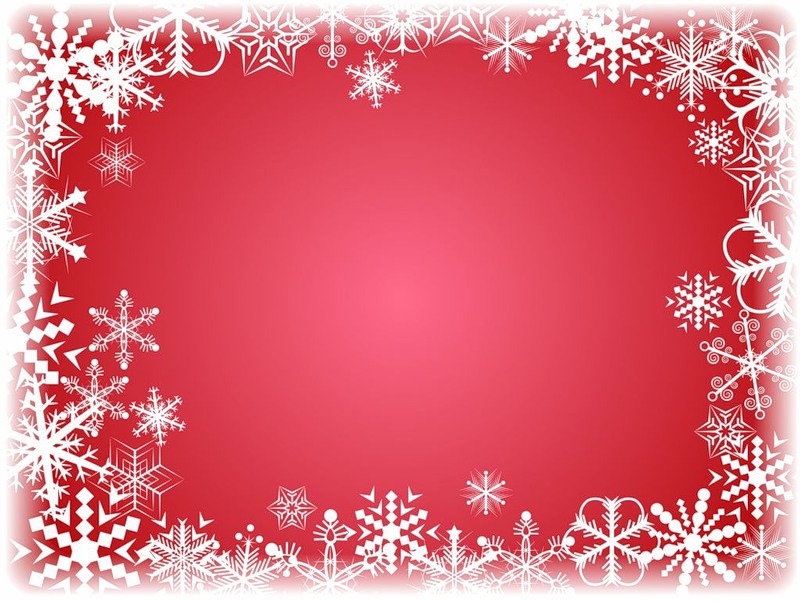 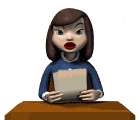 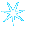 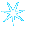 Правила игры
Если команда не может ответить на вопрос, то даётся возможность ответить команде соперников. Накопив жетоны, команда может выкупить любого игрока, который находится в «банке ума» «Стоимость» игрока : 
1 тур - 2 жетона, 
2 тур -  3 жетона, 3 тур -  4 жетона. Выигрывает та команда, которая сохранила большее количество участников и набрала больше жетонов за правильные ответы.
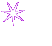 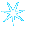 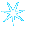 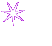 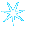 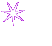 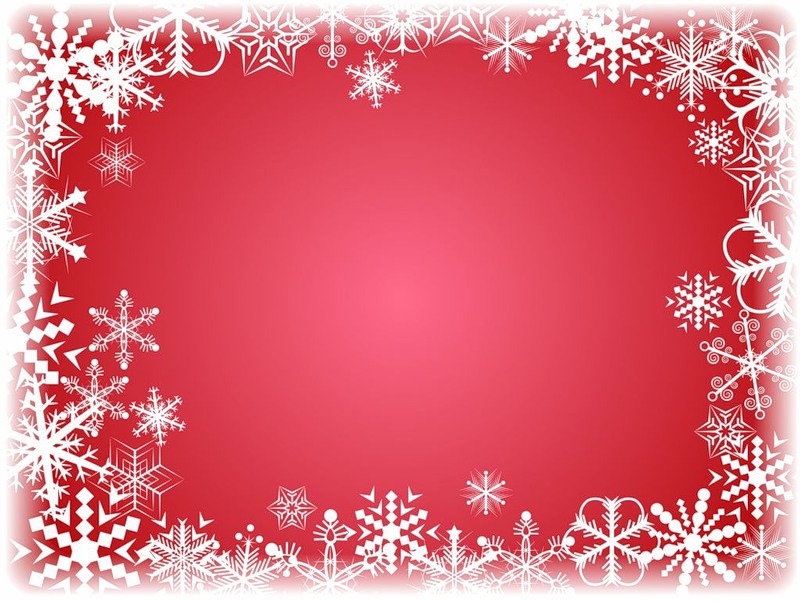 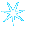 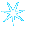 I тур
«Разминка»
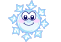 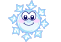 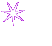 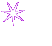 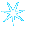 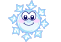 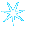 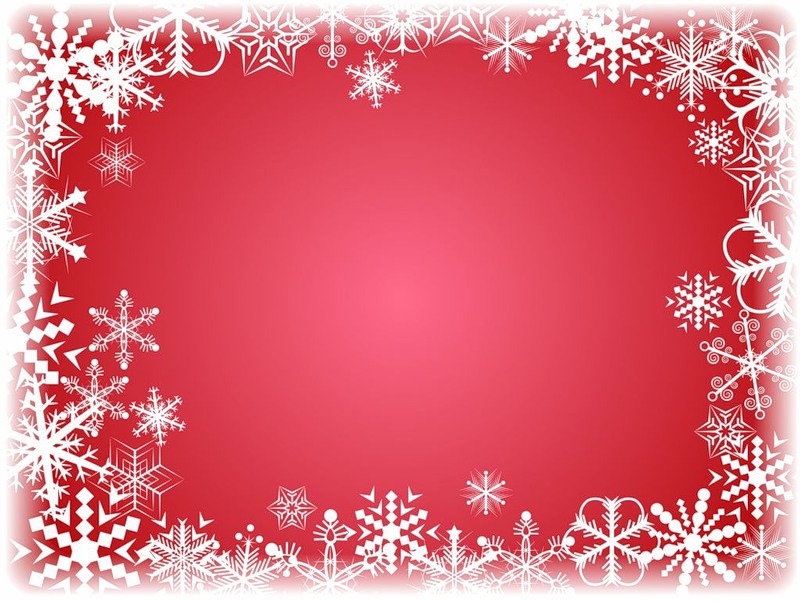 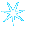 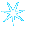 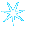 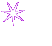 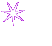 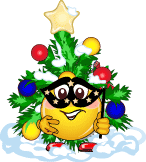 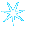 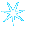 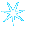 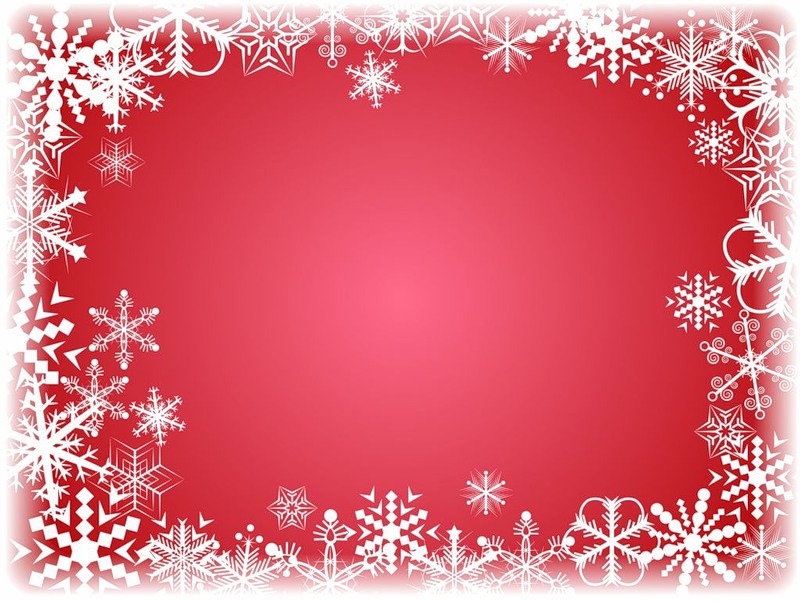 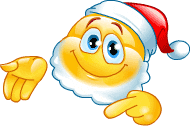 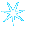 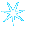 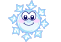 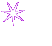 Как называется элементарная частица – кристаллик снега?
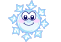 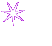 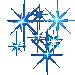 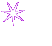 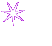 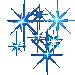 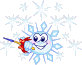 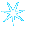 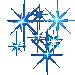 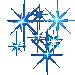 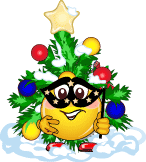 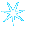 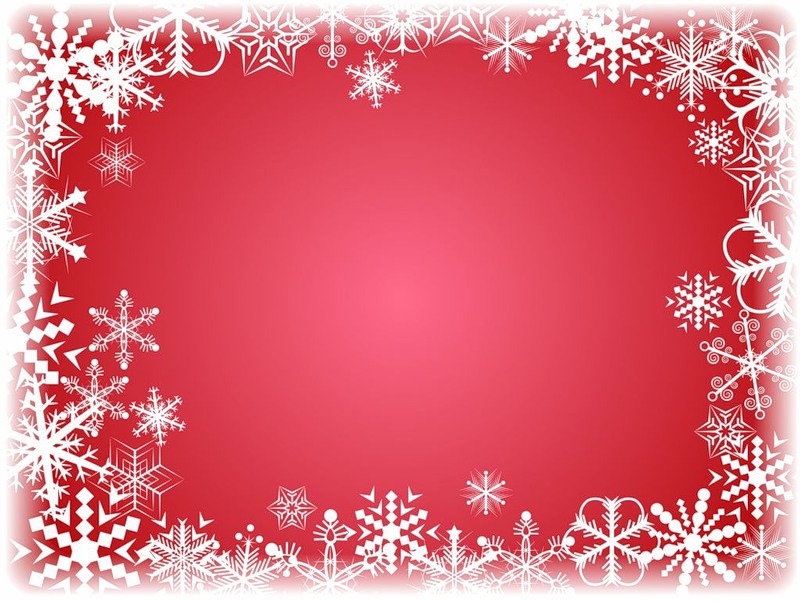 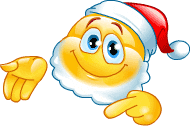 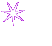 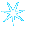 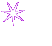 Как называется любимая зимняя народная скульптура из снега?
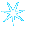 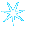 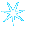 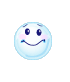 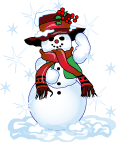 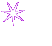 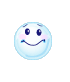 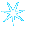 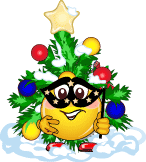 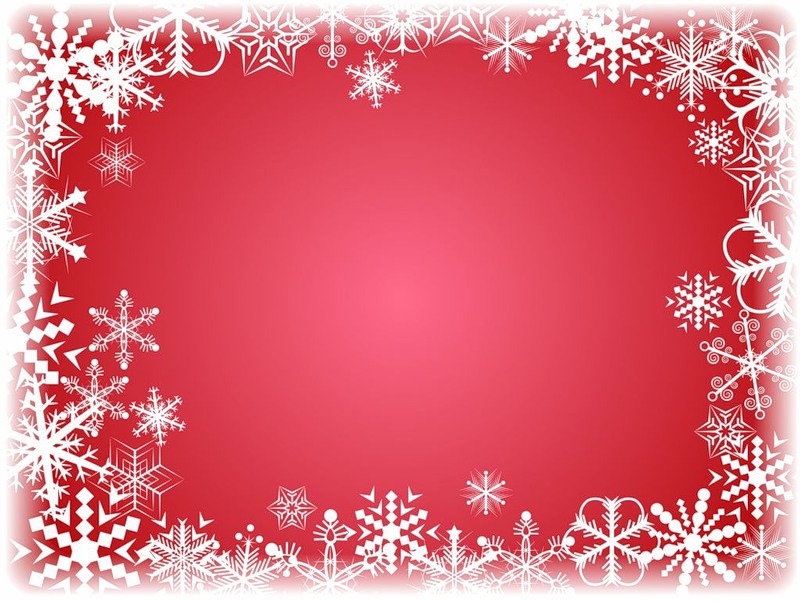 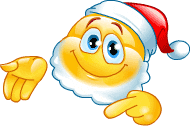 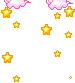 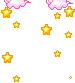 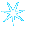 Бел, а не сахар, 
нет ног, а идёт.
 Что это?
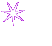 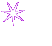 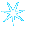 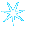 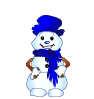 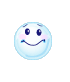 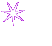 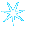 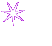 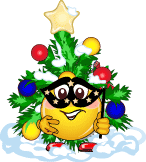 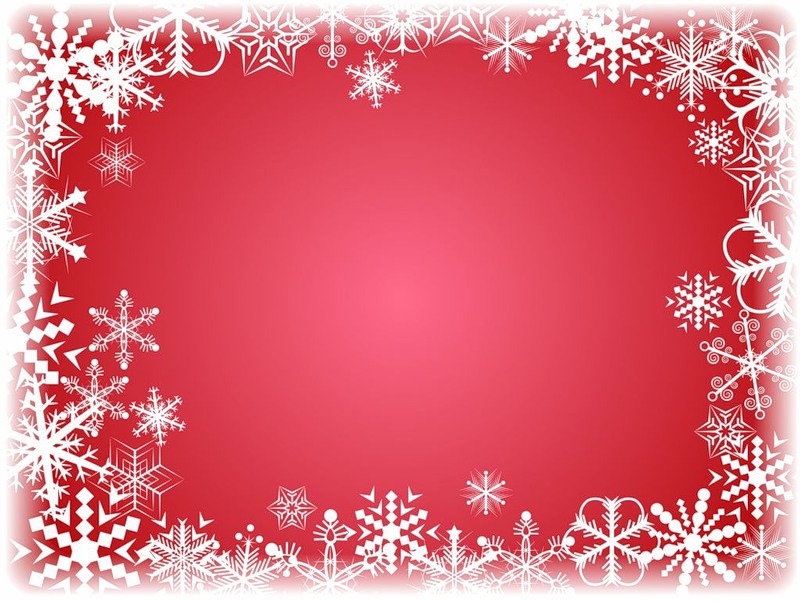 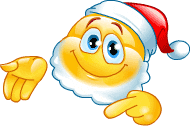 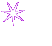 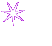 Какой город Золотого кольца России недавно признан родиной Снегурочки?
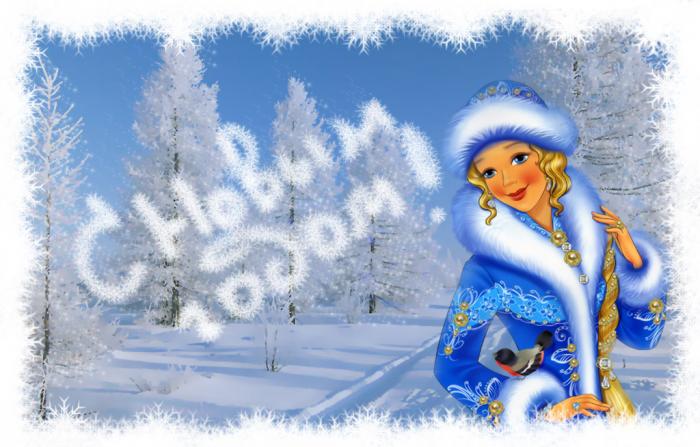 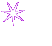 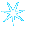 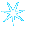 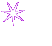 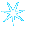 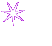 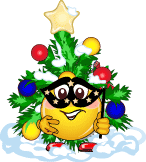 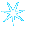 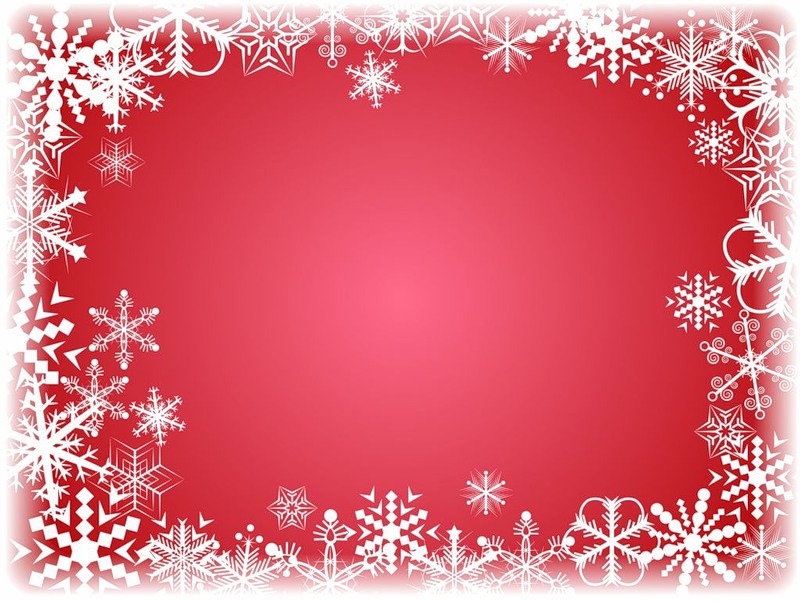 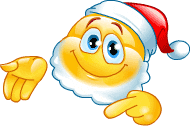 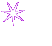 Какой древний российский город считается родиной Деда Мороза?
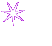 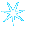 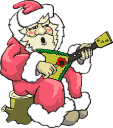 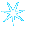 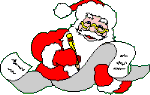 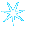 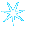 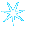 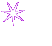 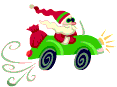 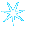 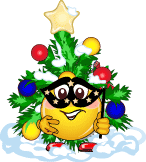 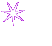 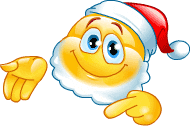 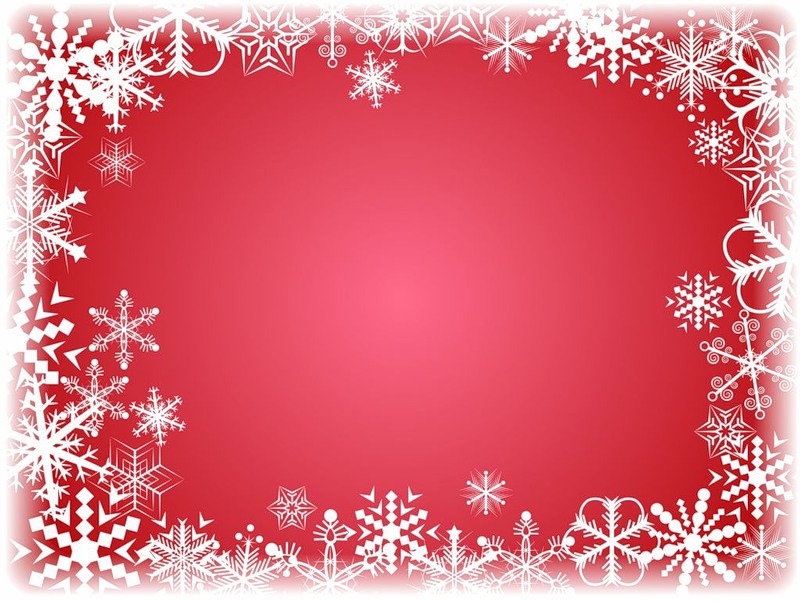 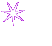 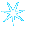 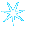 Как по-другому называется дикая кошка ирбис?
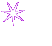 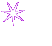 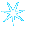 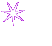 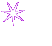 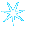 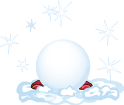 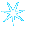 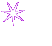 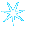 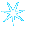 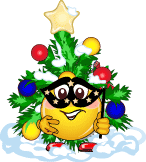 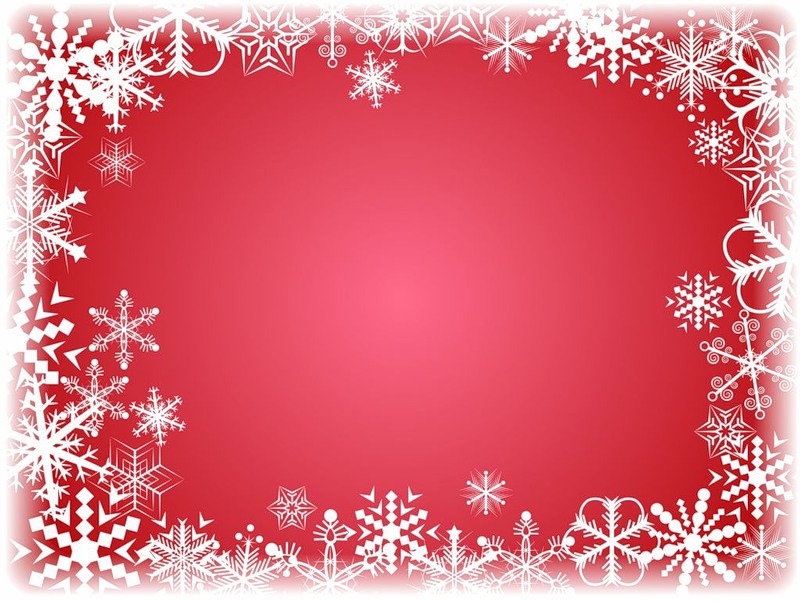 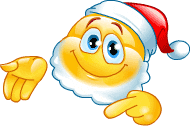 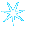 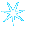 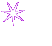 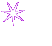 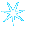 Что надо добавить к ветру, дабы получилась пурга?
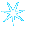 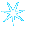 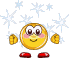 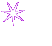 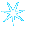 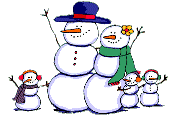 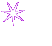 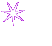 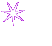 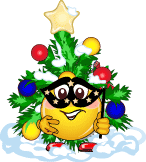 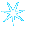 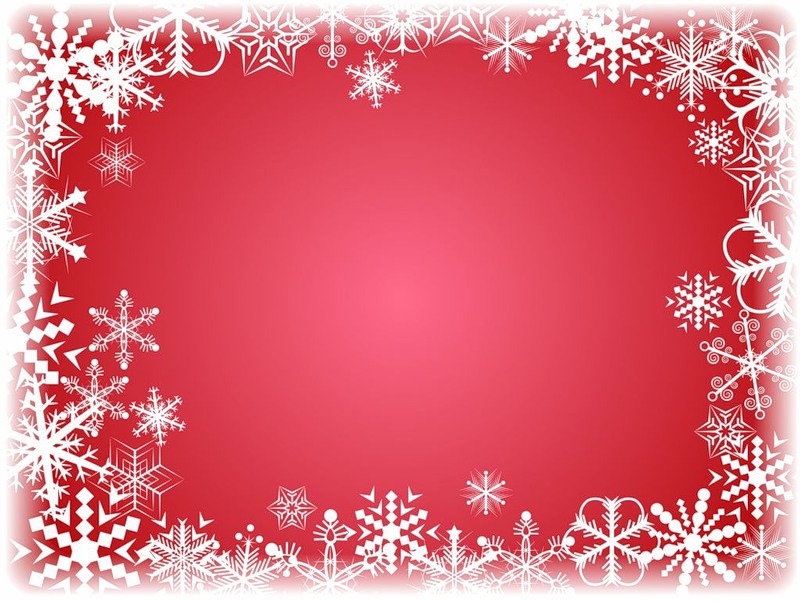 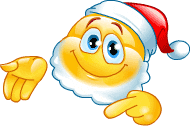 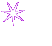 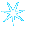 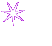 Какой сказочной героине было противопоказано находиться на солнце?
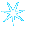 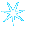 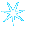 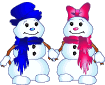 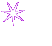 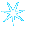 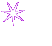 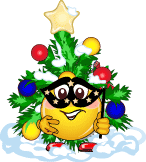 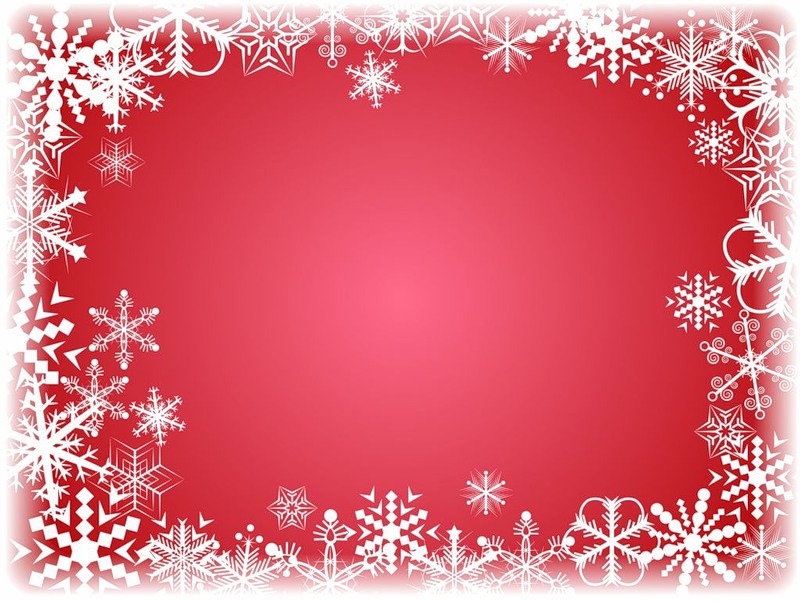 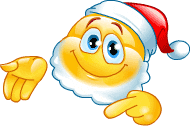 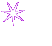 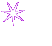 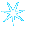 Как называется природное или искусственное возвышение для катания
 на санках?
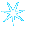 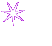 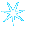 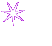 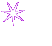 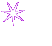 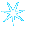 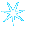 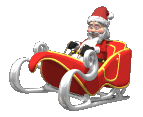 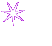 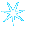 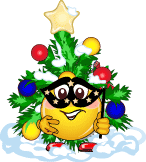 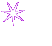 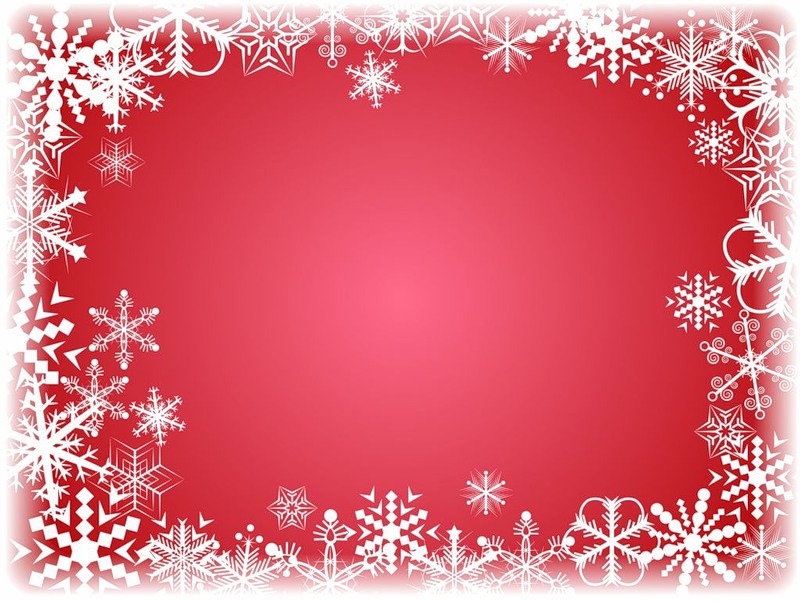 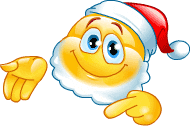 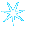 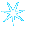 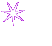 Назовите спортивный инвентарь, чьё название переводят как «снежные ботинки».
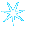 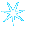 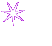 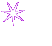 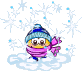 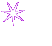 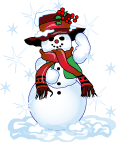 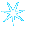 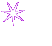 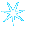 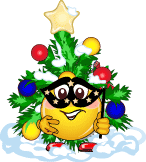 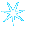 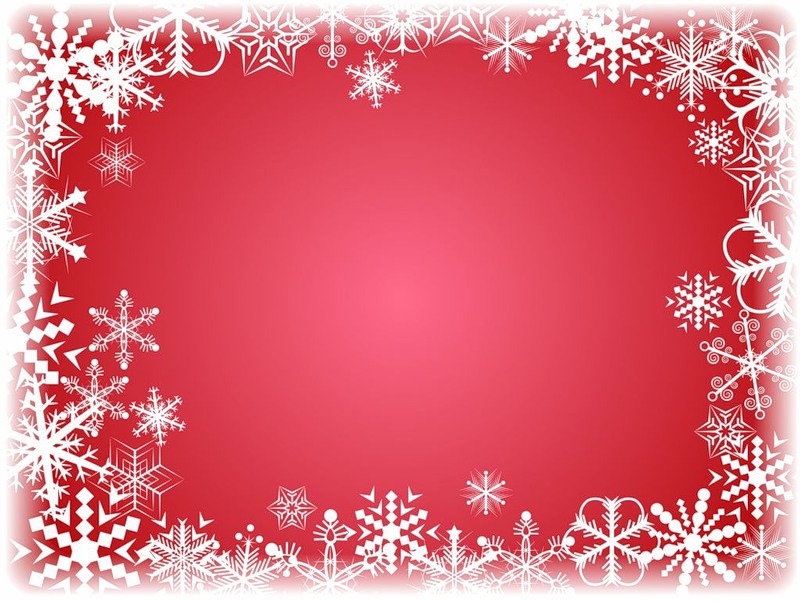 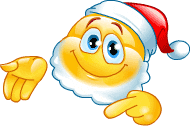 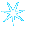 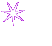 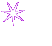 Как называется автомобиль для передвижения по глубокому снегу?
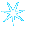 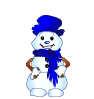 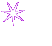 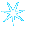 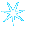 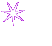 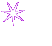 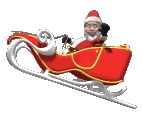 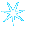 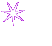 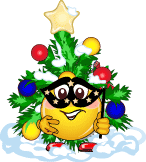 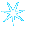 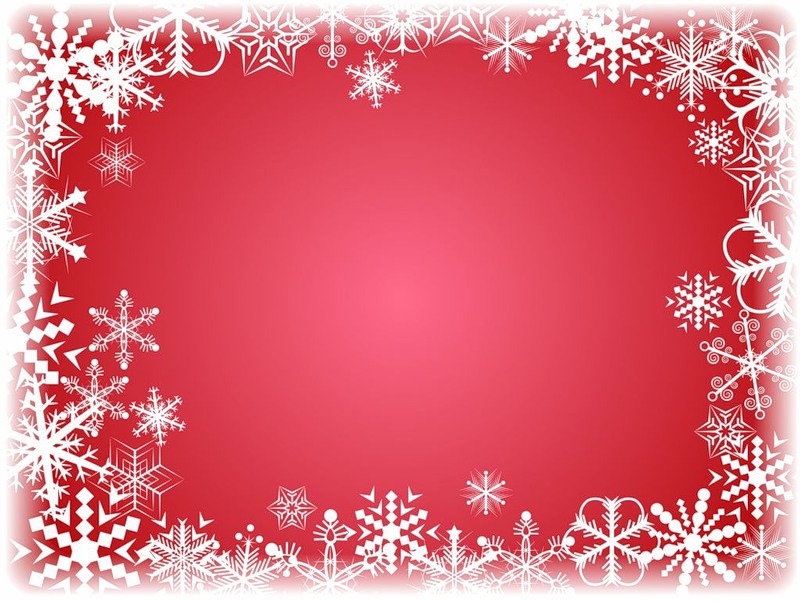 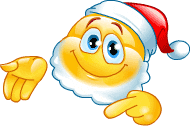 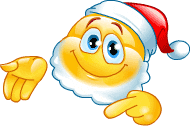 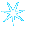 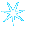 Название какого спортивного инвентаря переводится с английского языка на русский как «снежная доска»?
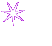 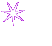 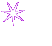 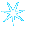 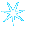 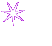 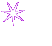 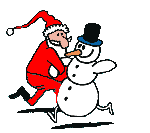 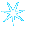 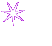 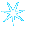 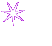 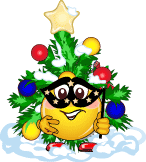 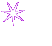 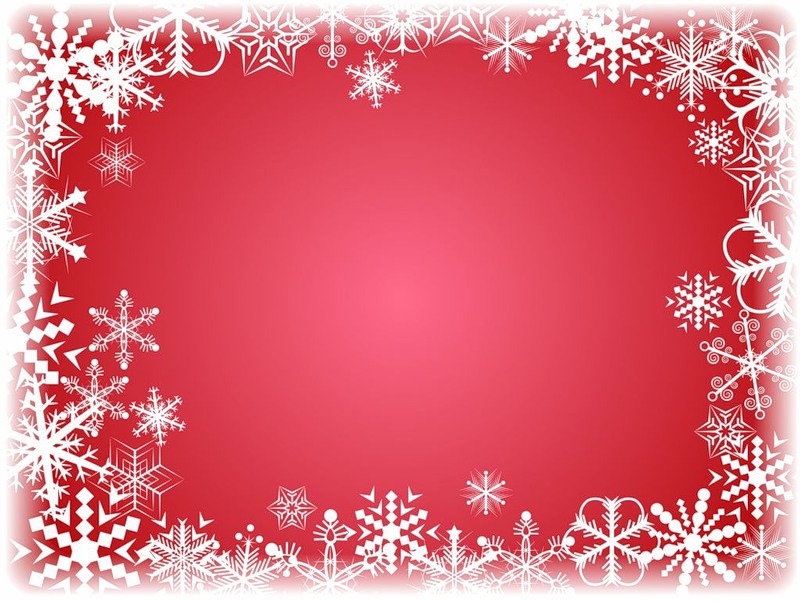 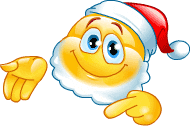 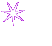 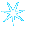 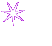 Как говорят о чём-то совершенно неожиданном 
(о событии, госте и т.д.)?
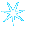 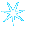 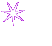 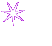 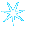 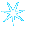 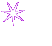 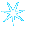 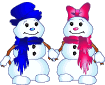 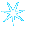 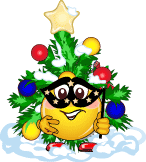 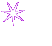 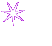 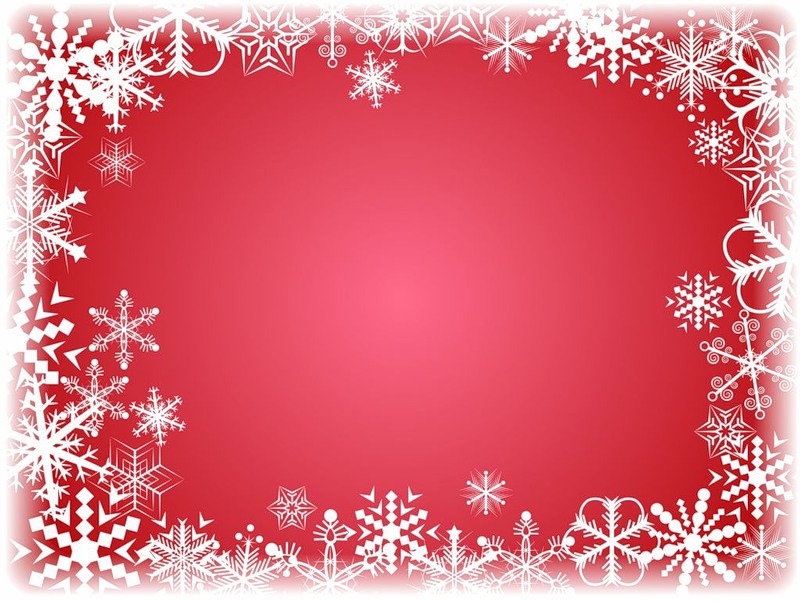 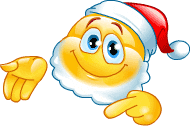 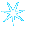 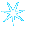 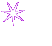 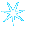 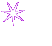 Как говорят о том, 
кто очень жаден?
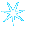 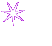 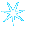 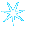 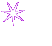 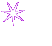 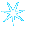 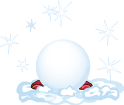 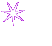 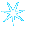 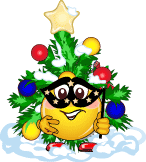 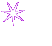 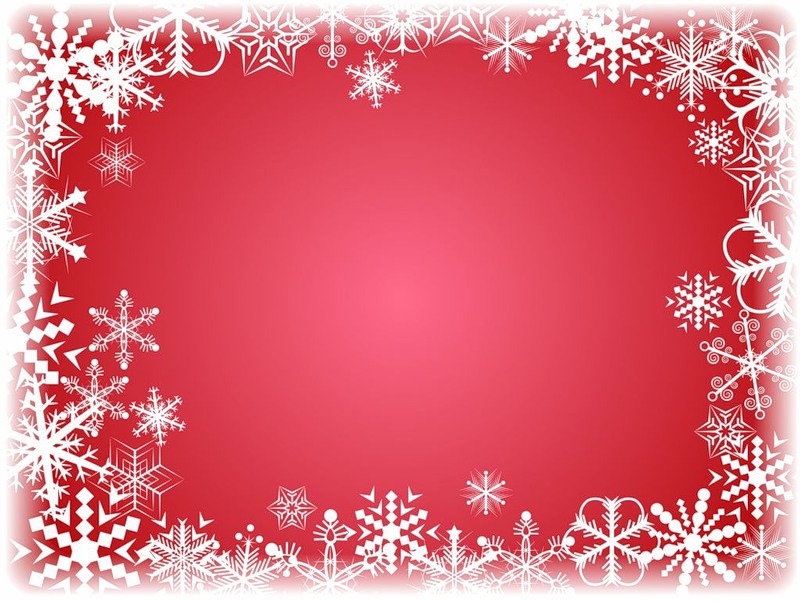 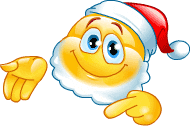 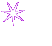 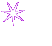 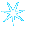 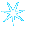 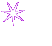 Как говорят о чём-то совершенно не нужном?
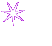 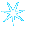 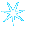 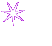 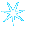 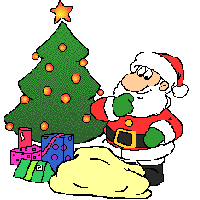 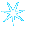 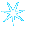 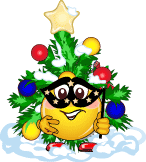 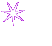 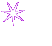 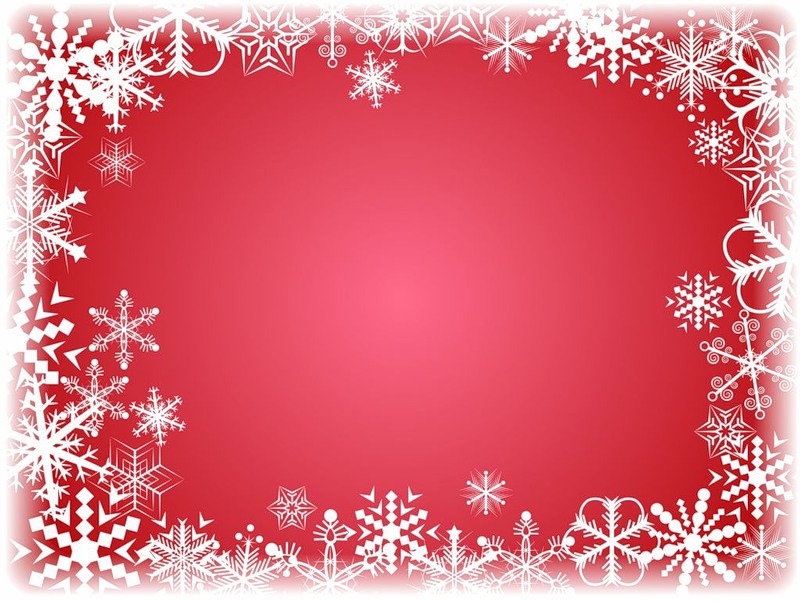 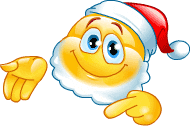 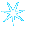 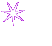 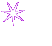 Как зовут отважную красногрудую певчую птичку?
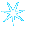 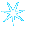 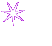 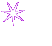 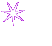 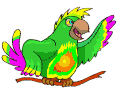 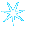 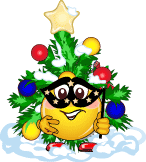 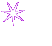 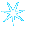 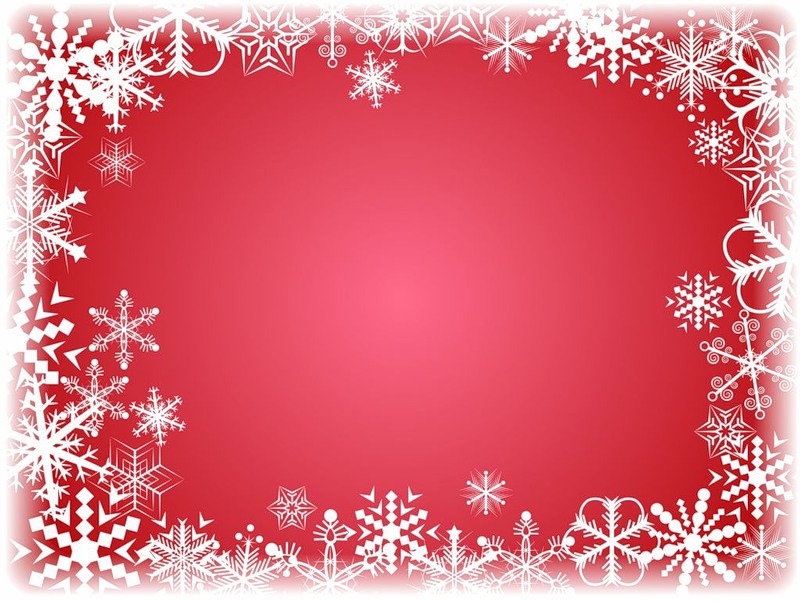 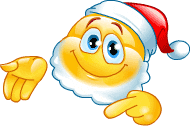 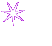 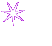 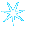 Что служит причиной многочисленных зимних травм людей, которые они получают на улицах?
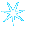 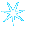 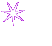 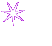 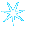 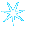 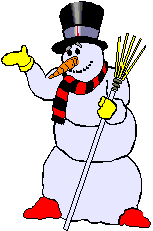 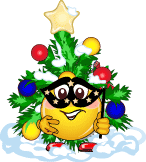 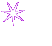 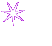 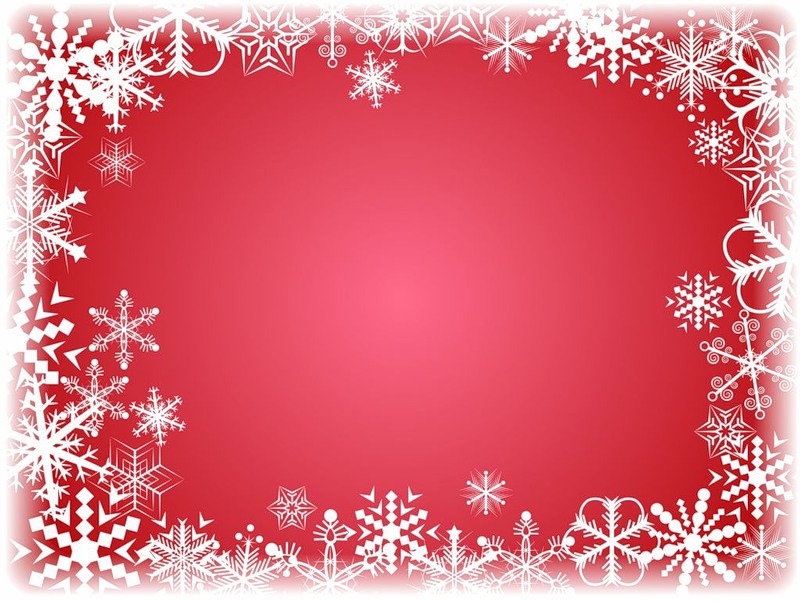 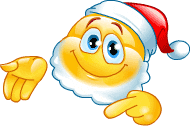 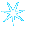 «Суровый бой ведёт... Мы верим мужеству отчаянный парней». Какое название хоккейной команды пропущено в приведённых строчках известной спортивной песни?
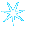 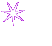 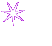 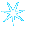 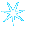 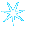 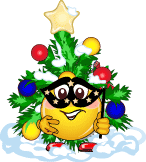 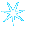 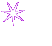 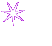 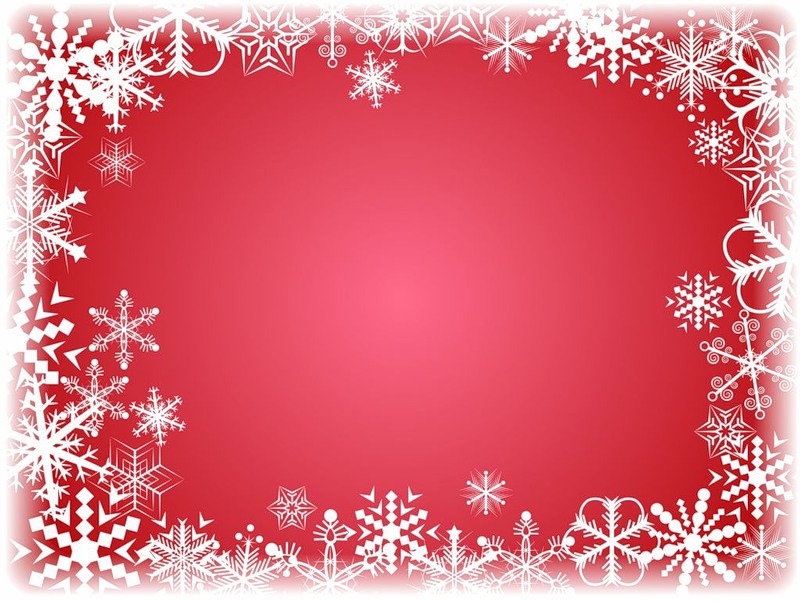 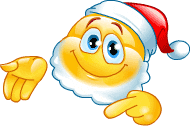 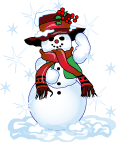 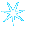 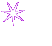 Как называется отверстие, прорубленное во льду на реке, в водоёме?
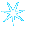 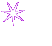 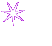 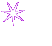 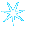 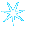 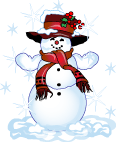 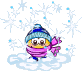 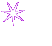 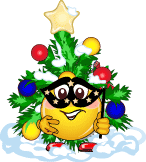 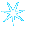 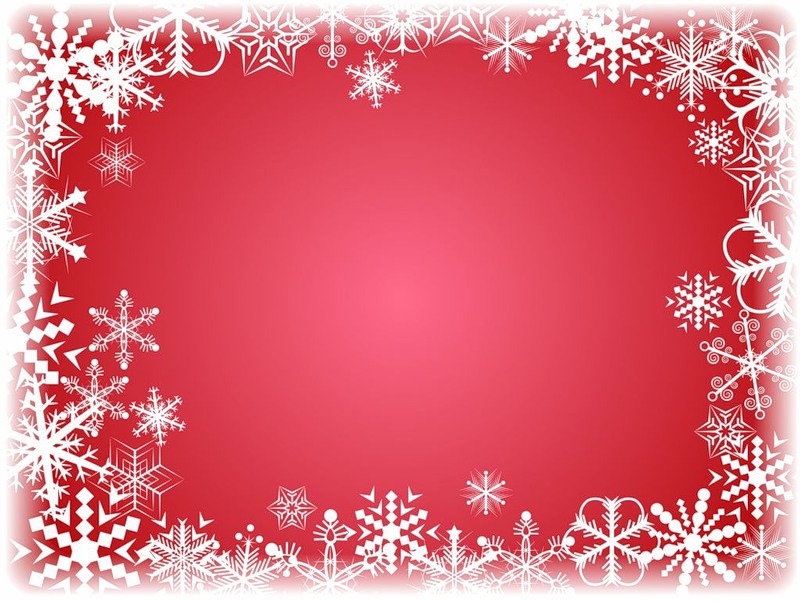 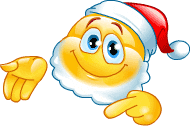 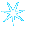 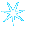 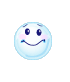 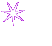 Какая красавица 
раз в году наряжается?
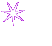 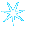 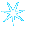 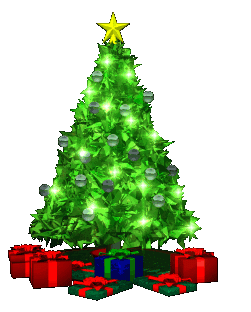 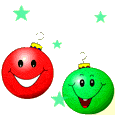 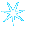 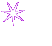 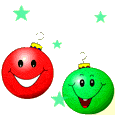 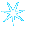 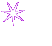 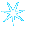 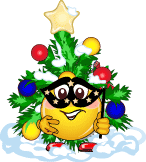 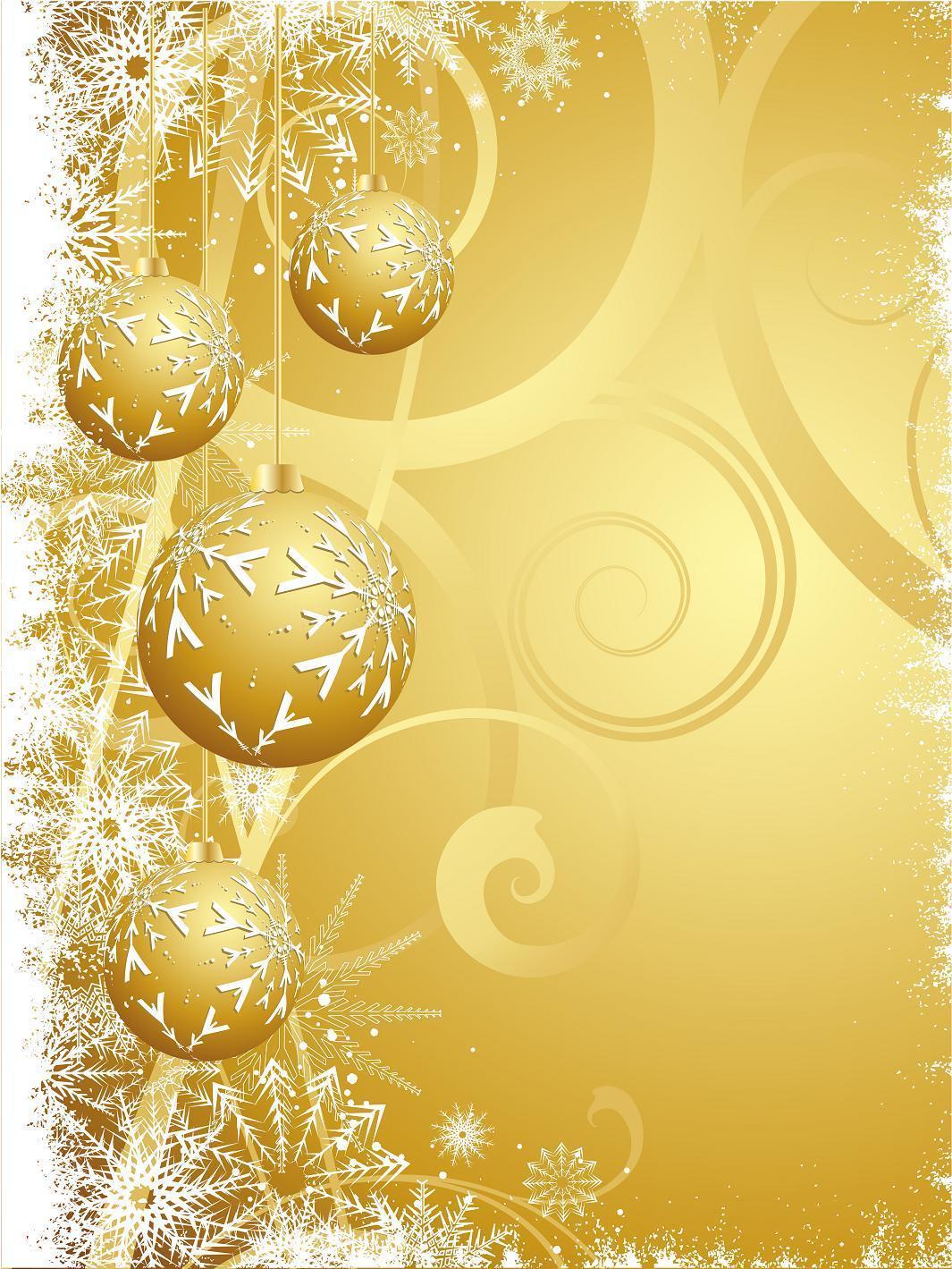 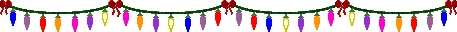 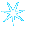 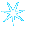 I I тур
«Загадочный»
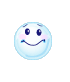 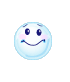 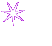 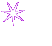 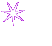 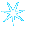 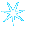 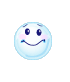 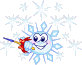 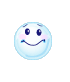 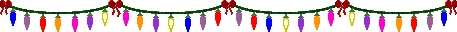 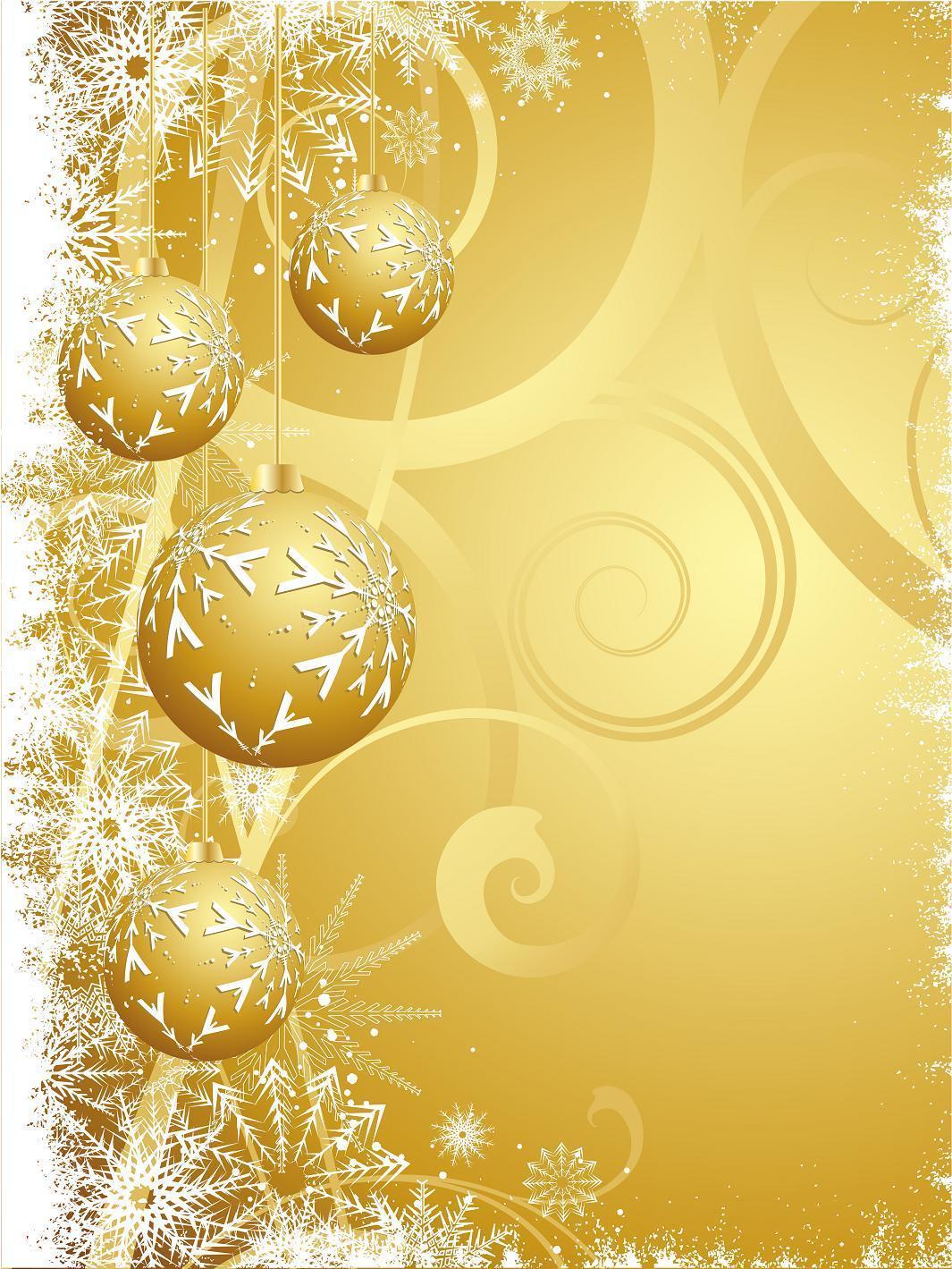 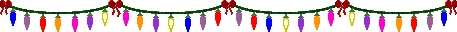 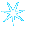 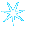 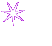 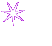 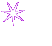 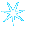 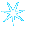 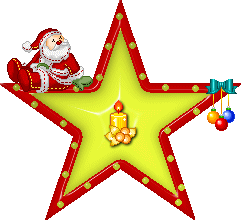 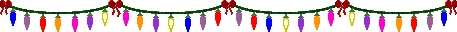 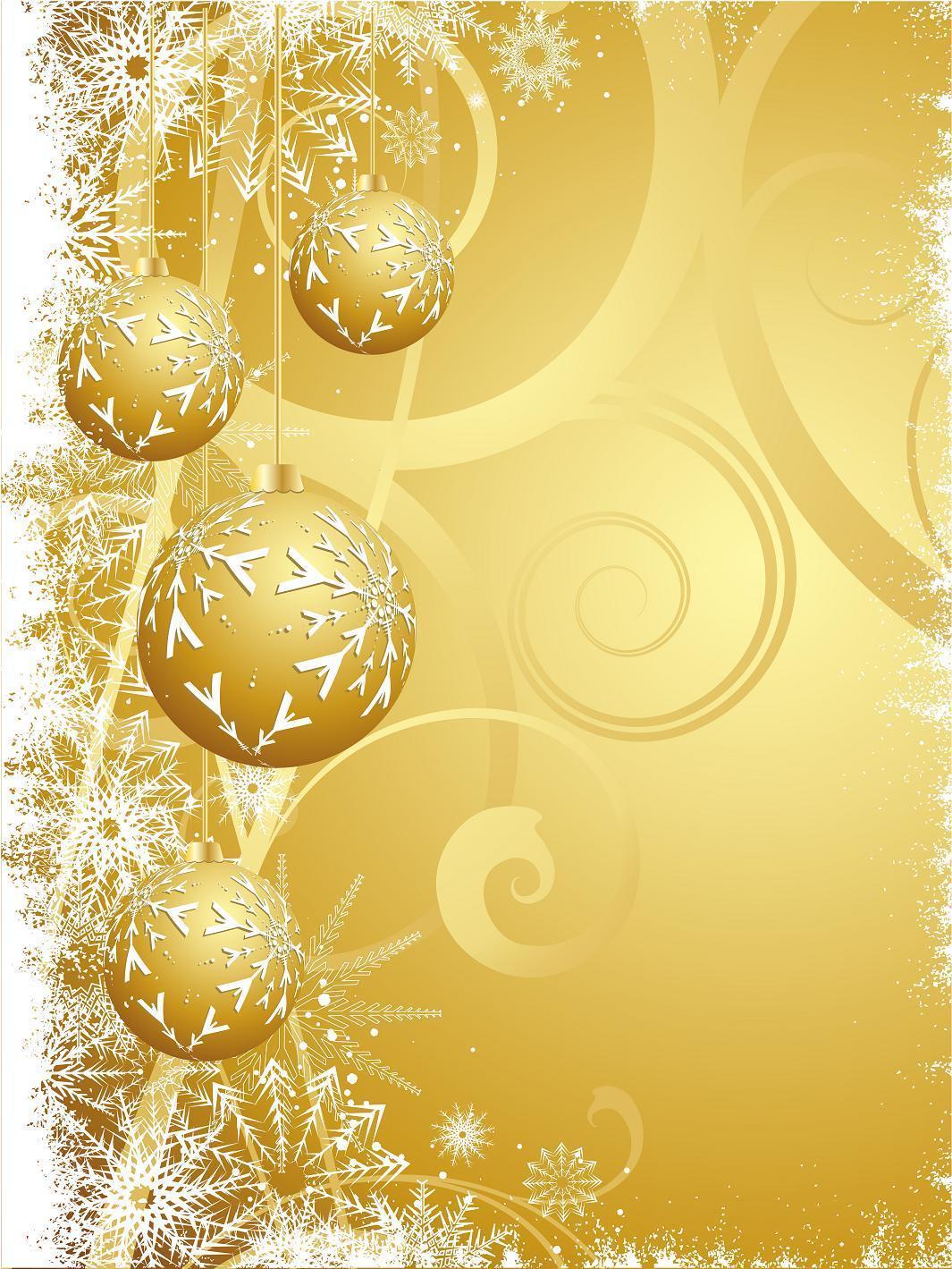 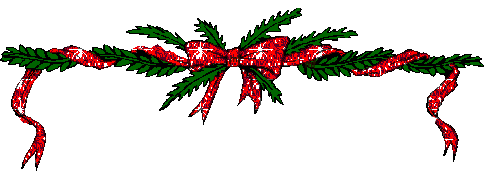 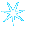 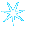 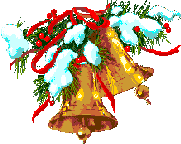 Две сестренки, две плетенки Из овечьей шерсти тонкой. Как гулять - так надевать, Чтоб не мерзли пять да пять.
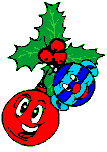 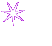 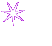 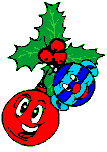 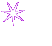 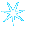 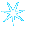 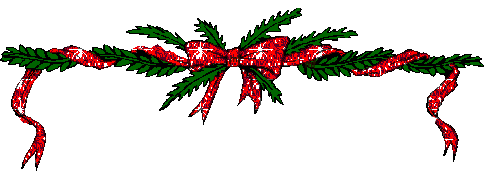 Рукавички
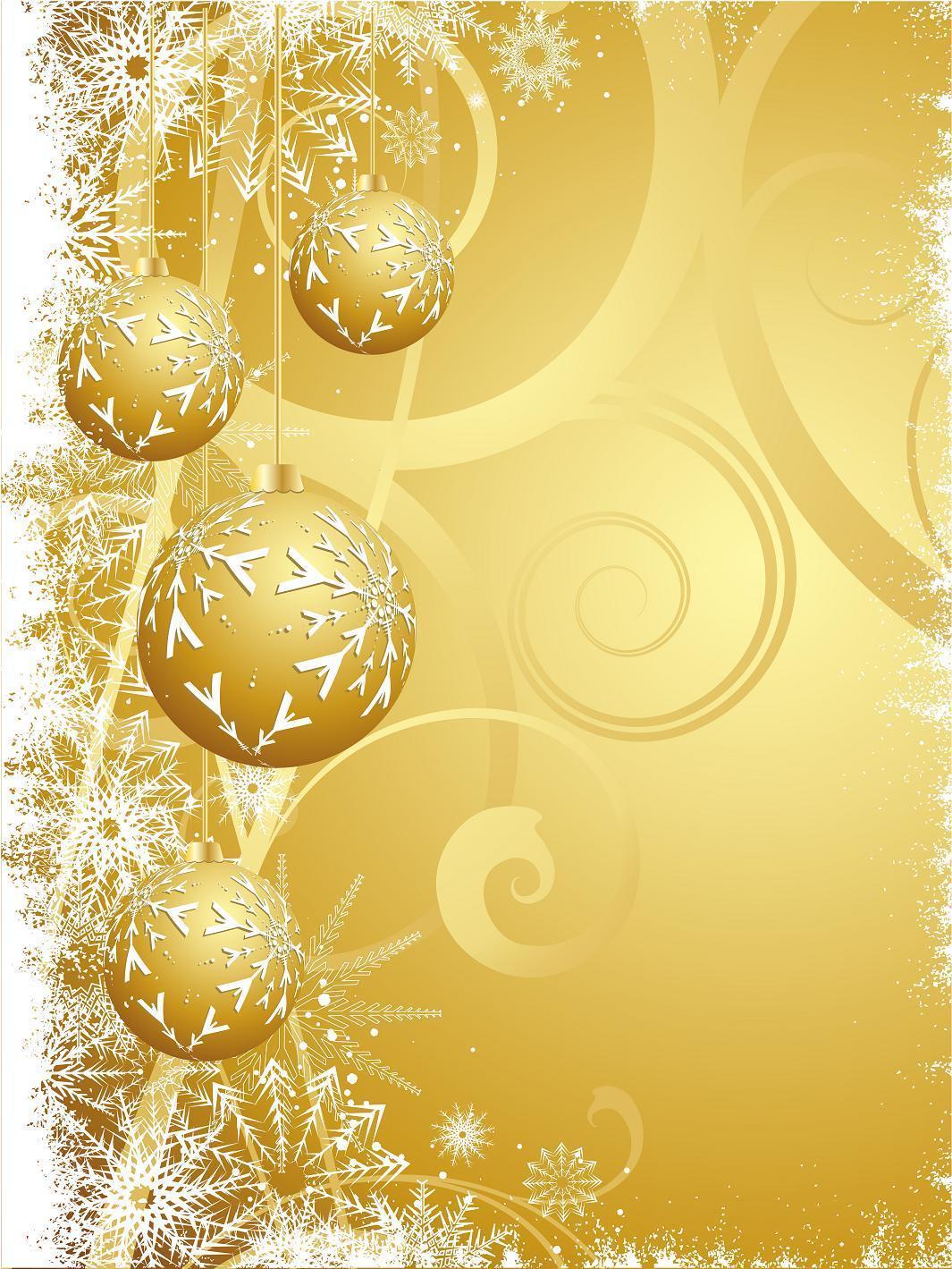 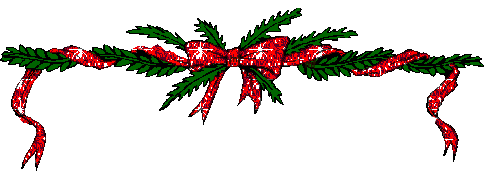 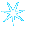 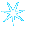 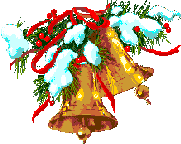 Жил я посреди двора, Где играет детвора, Но от солнечных лучей Превратился я в ручей.
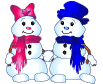 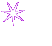 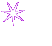 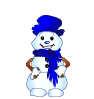 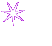 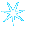 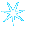 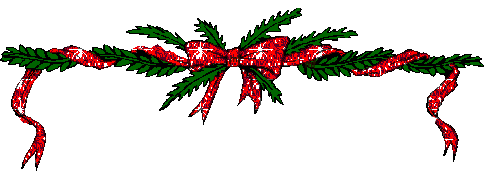 Cнеговик
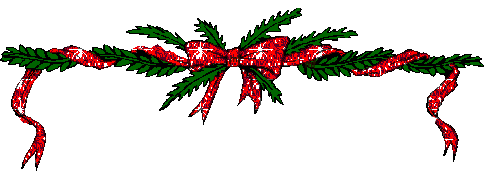 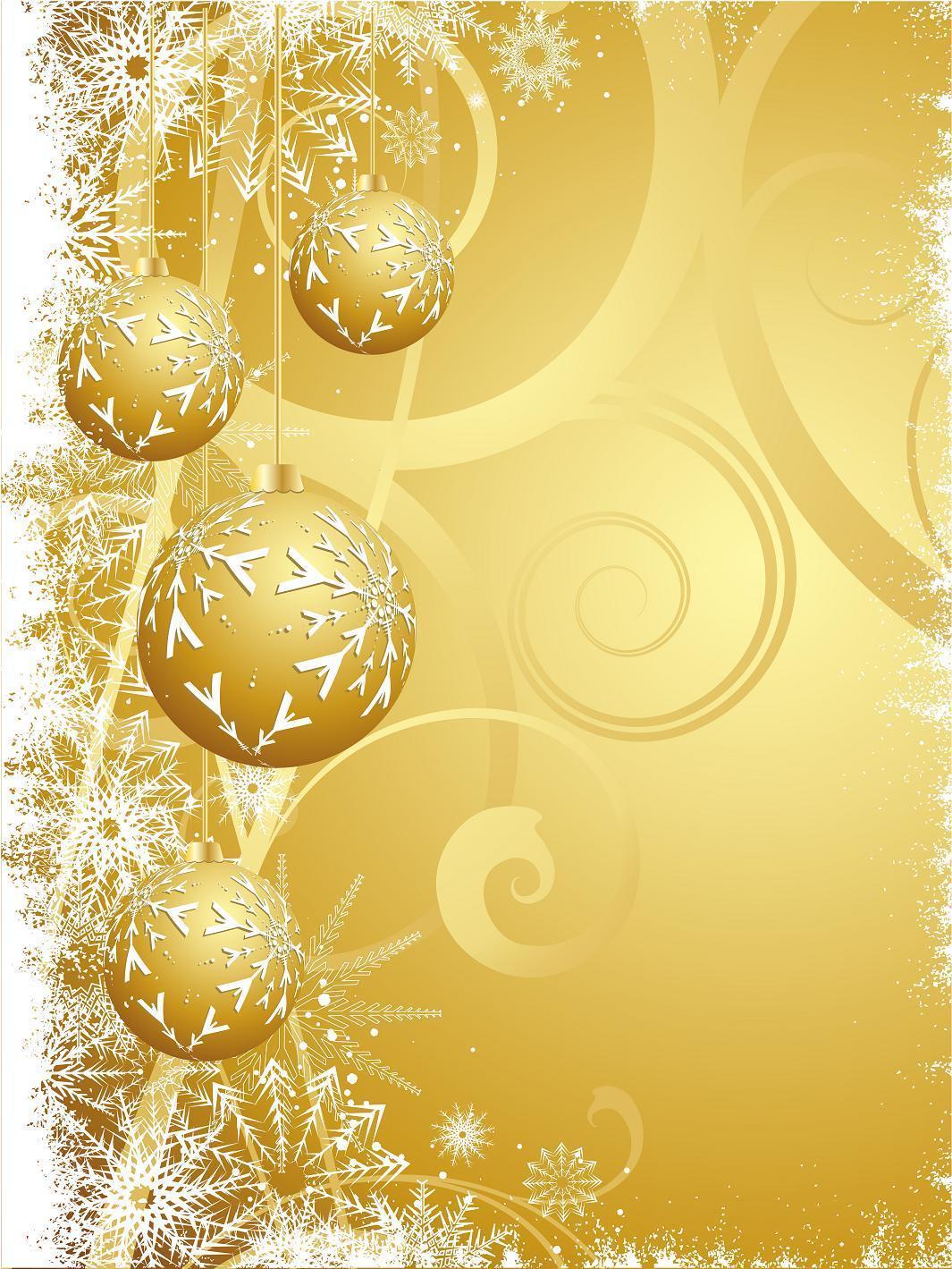 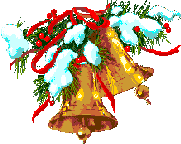 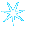 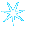 Гостья к нам пришла с опушки - Зелена, хоть не лягушка. И не Мишка косолапый, Хоть ее мохнаты лапы. И понять не можем мы Иголки для чего нужны? Не швея она, не ежик, Хоть на ежика похожа. Кто пушист, хоть не цыпленок, - Должен знать любой ребенок. Догадаться очень просто, Кто пришел к нам нынче в гости?
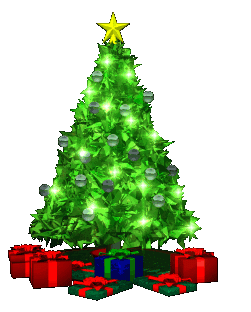 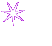 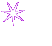 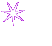 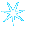 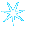 Ёлка
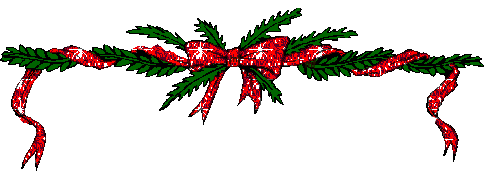 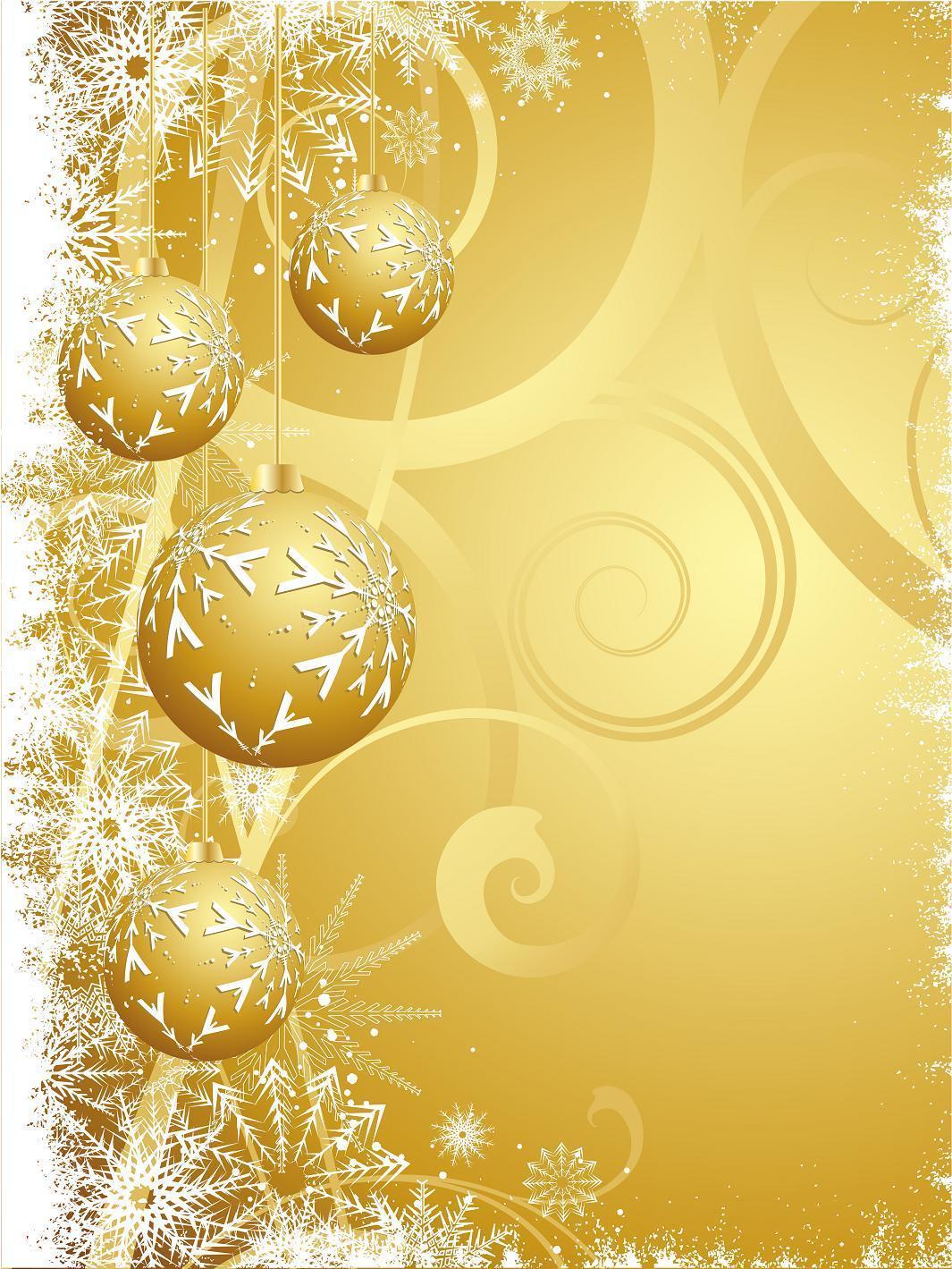 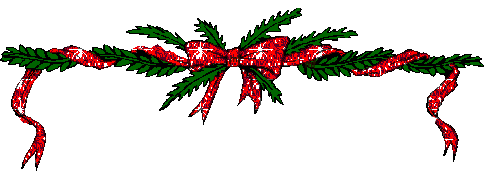 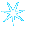 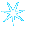 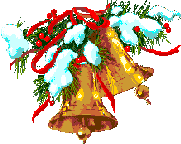 Мы с бараньими рогами Вниз под горку мчимся сами, А как на гору взбираться, Начинаем упираться.
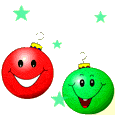 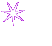 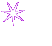 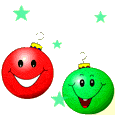 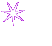 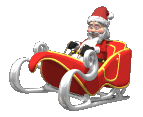 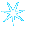 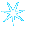 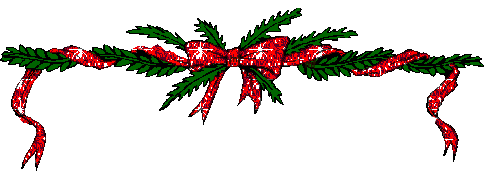 Санки
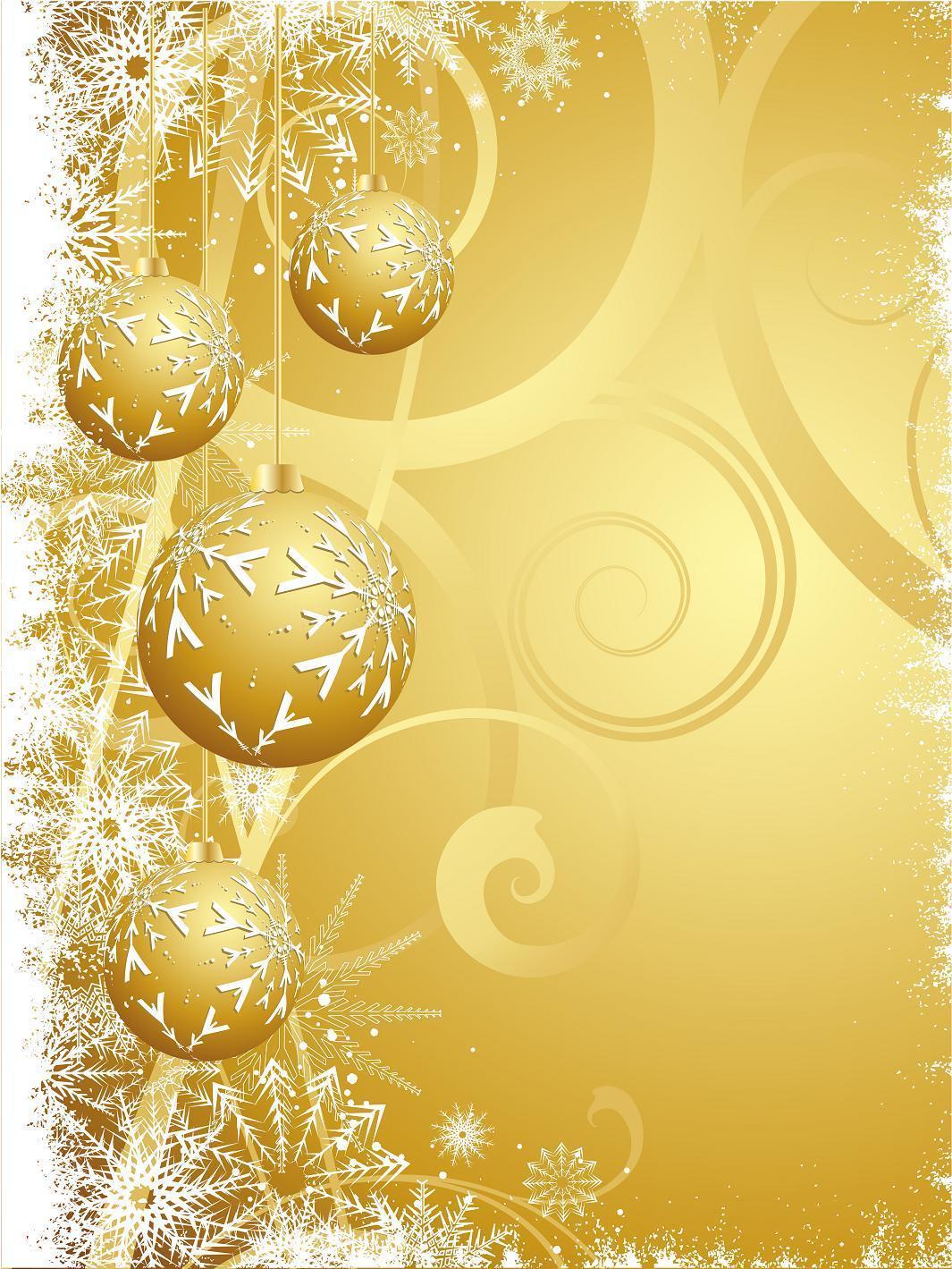 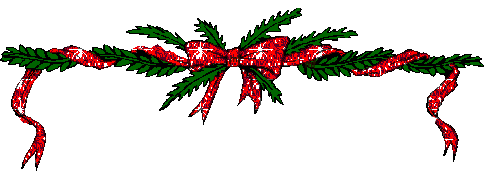 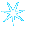 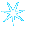 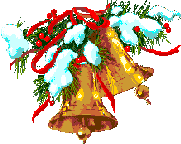 Две курносые подружки Не отстали друг от дружки. Обе по снегу бегут, Обе песенки поют, Обе ленты на снегу Оставляют на бегу.
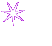 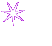 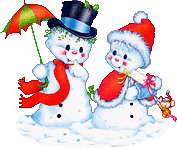 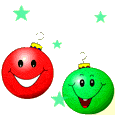 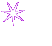 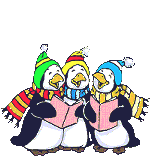 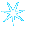 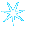 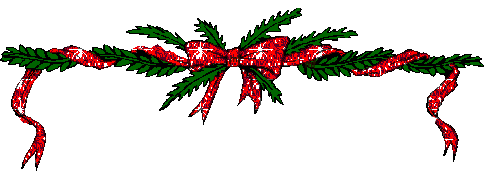 Лыжи
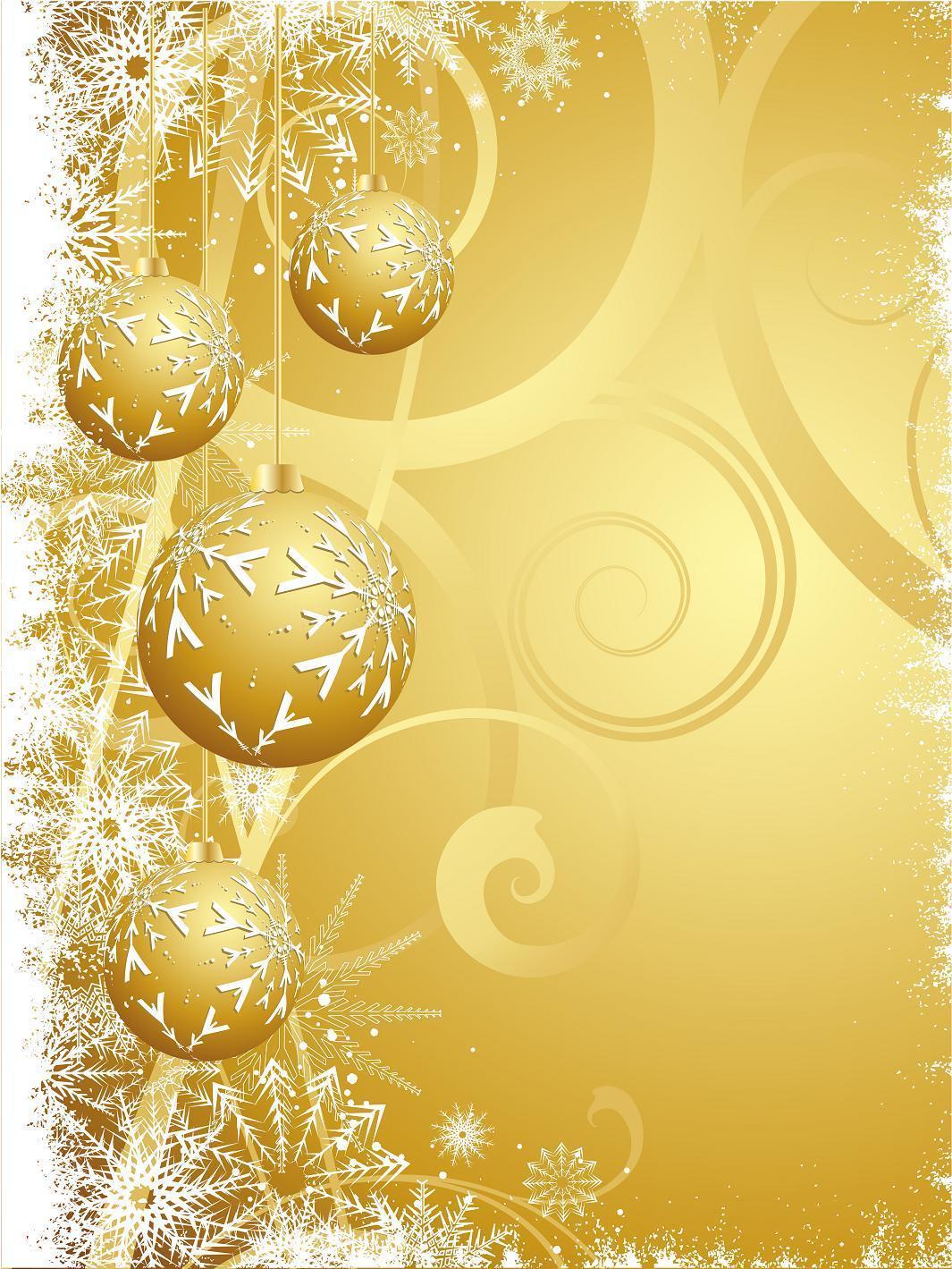 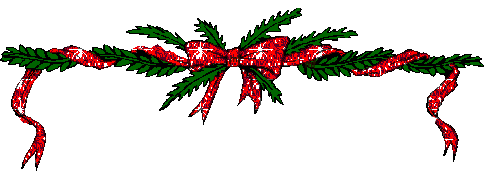 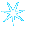 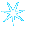 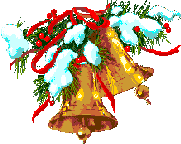 Все его зимой боятся – Больно может он кусаться. Прячьте уши, щёки, нос, Ведь на улице ...
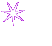 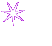 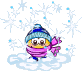 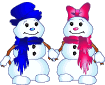 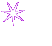 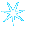 Мороз
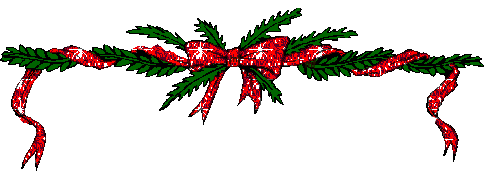 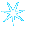 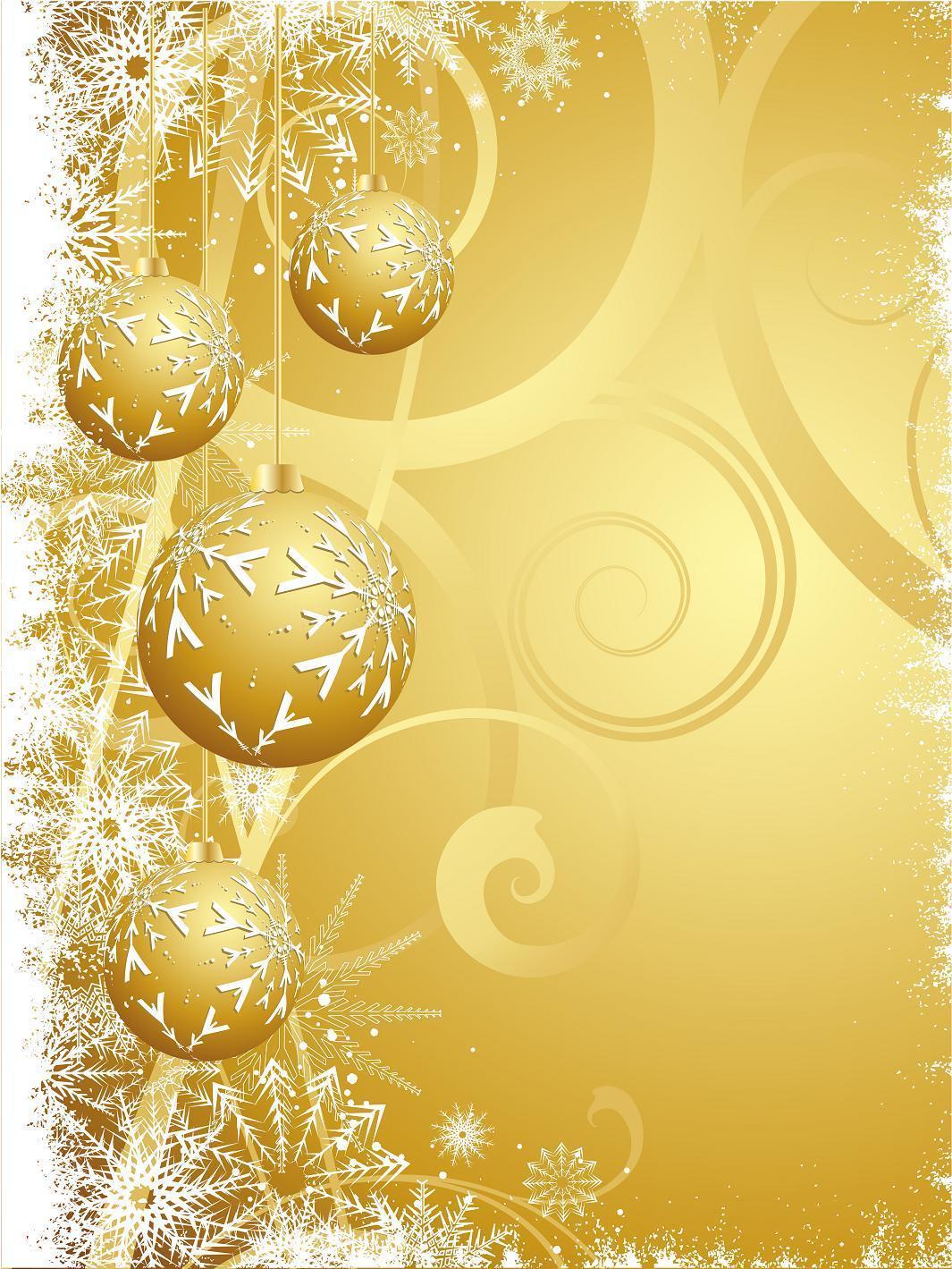 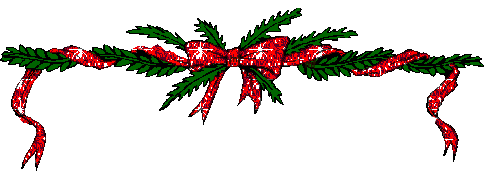 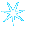 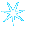 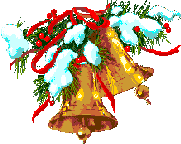 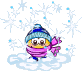 Кто живёт в морях холодных Среди айсбергов огромных? У него усы, как ёрш, Не боится стужи ...
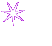 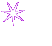 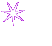 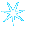 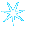 Морж
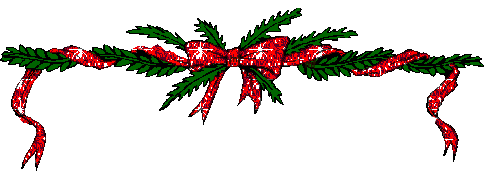 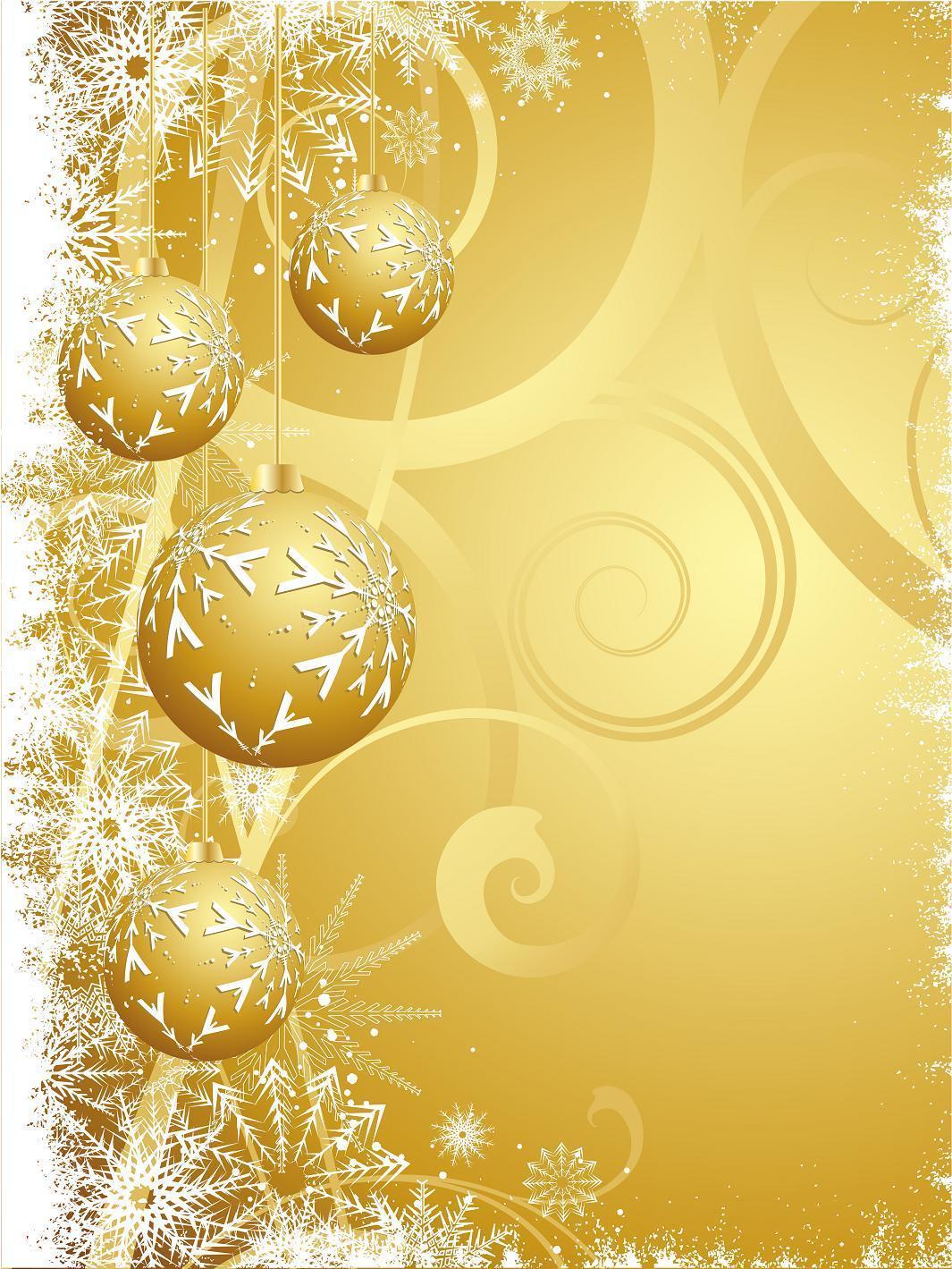 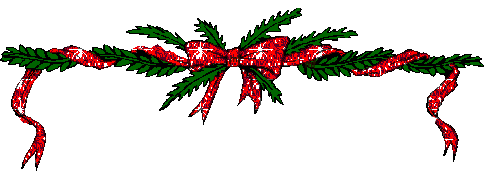 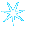 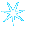 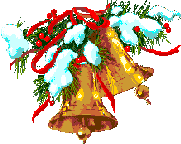 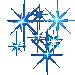 Только выпали снежинки, Побежал я по тропинке, А за мной они бегут, Весь маршрут мой выдают.
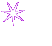 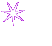 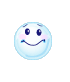 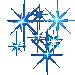 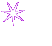 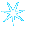 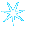 Следы на снегу
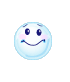 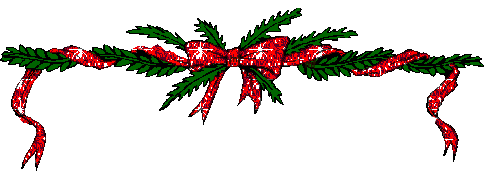 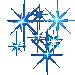 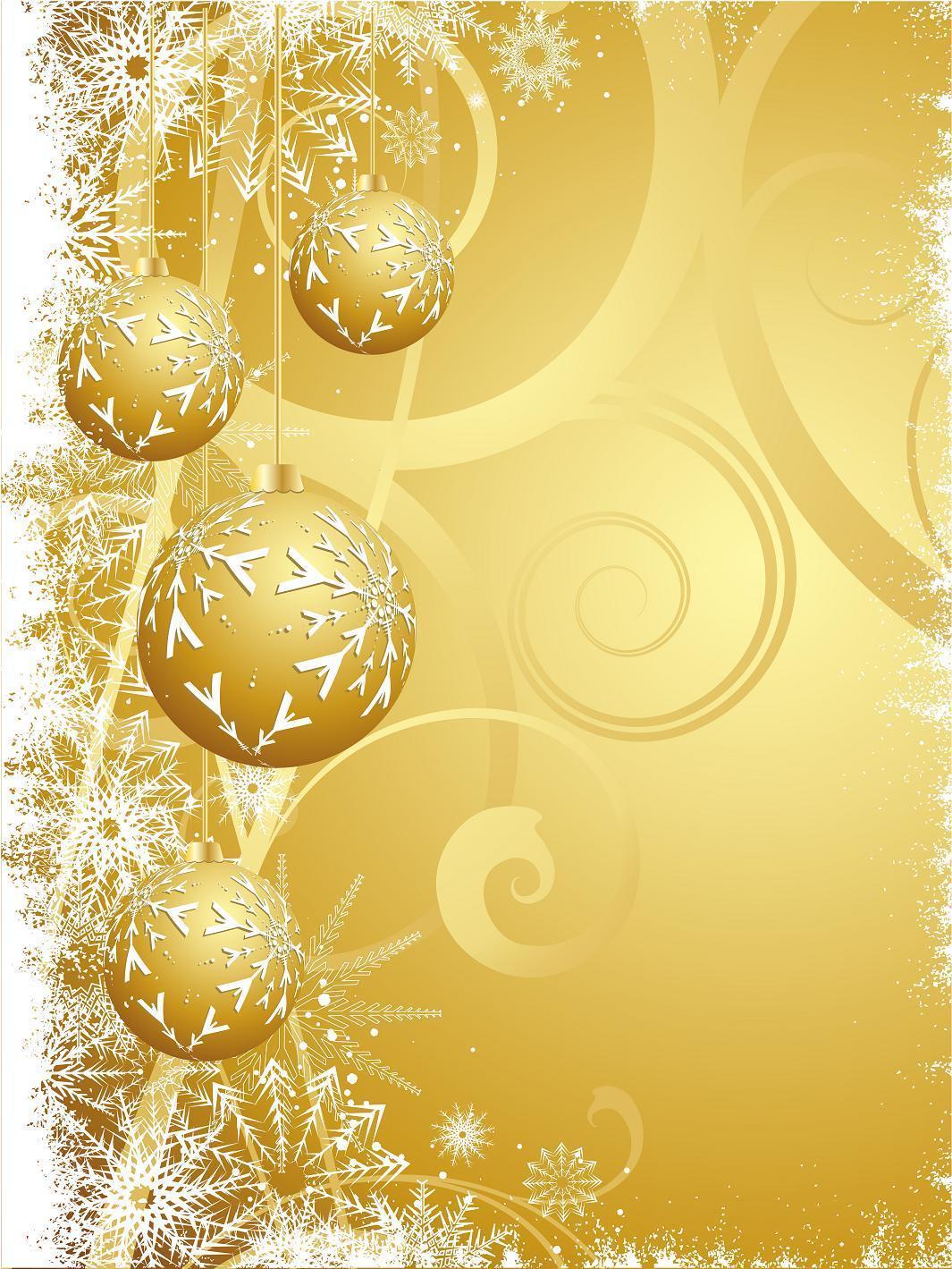 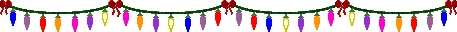 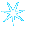 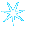 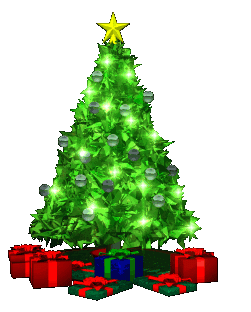 Дело было в январе,Стояла ёлка на горе,И возле этой ёлкиБродили злые волки.
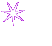 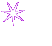 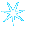 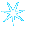 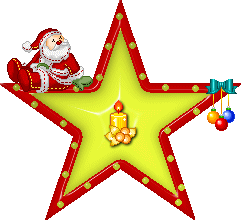 А. Барто.
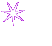 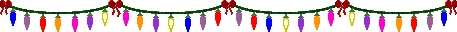 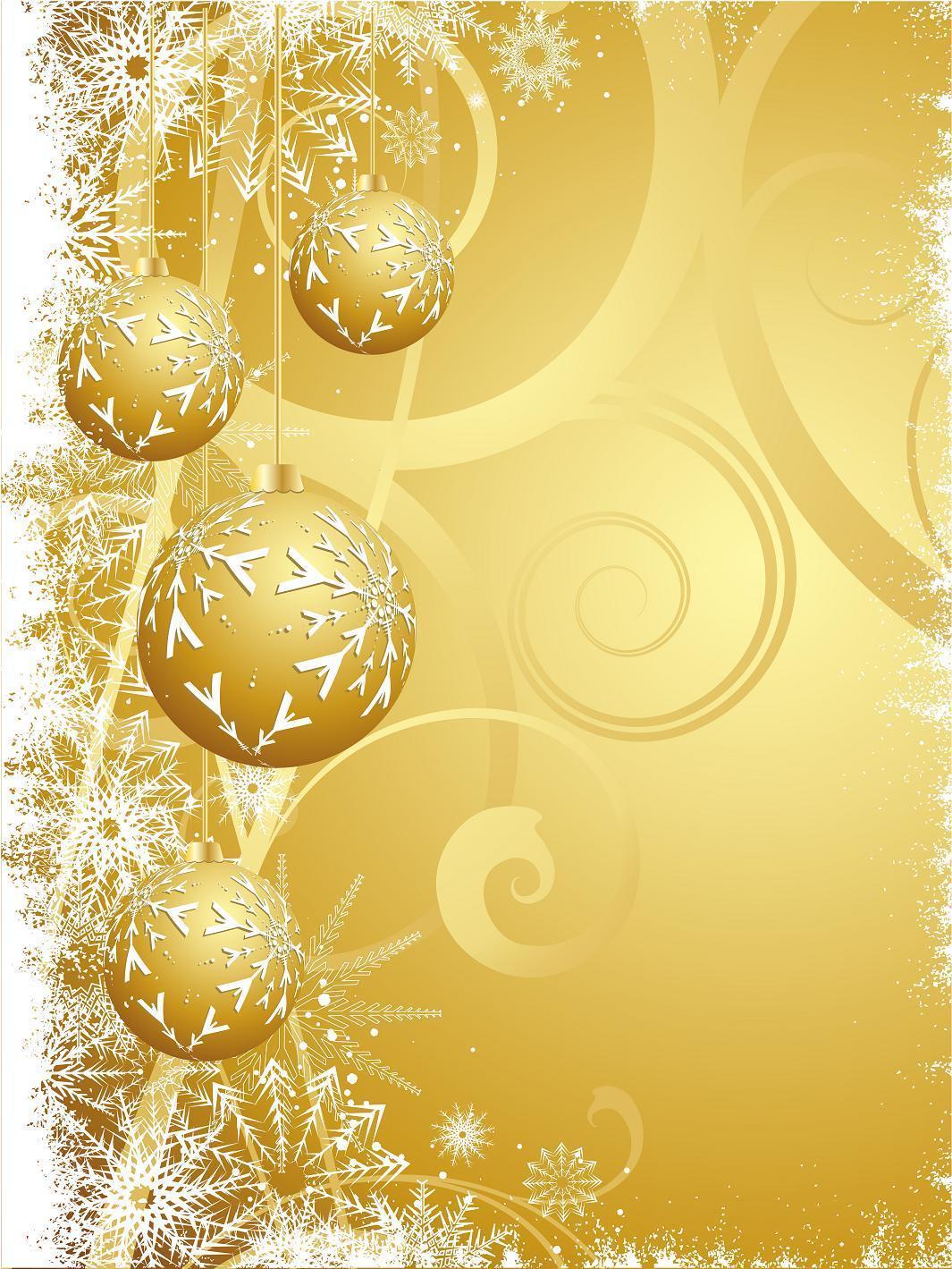 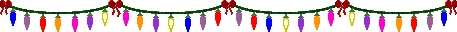 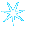 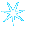 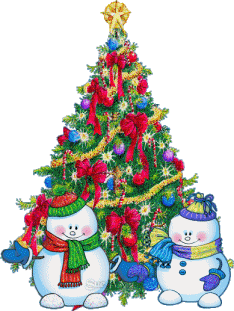 Чародейкою ЗимоюОколдован, лес стоит —И под снежной бахромою,Неподвижною, немою,Чудной жизнью он блестит.
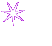 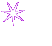 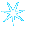 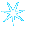 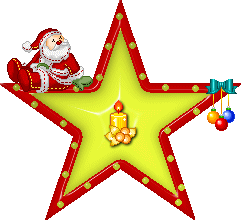 Ф.И. Тютчев
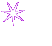 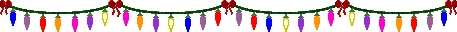 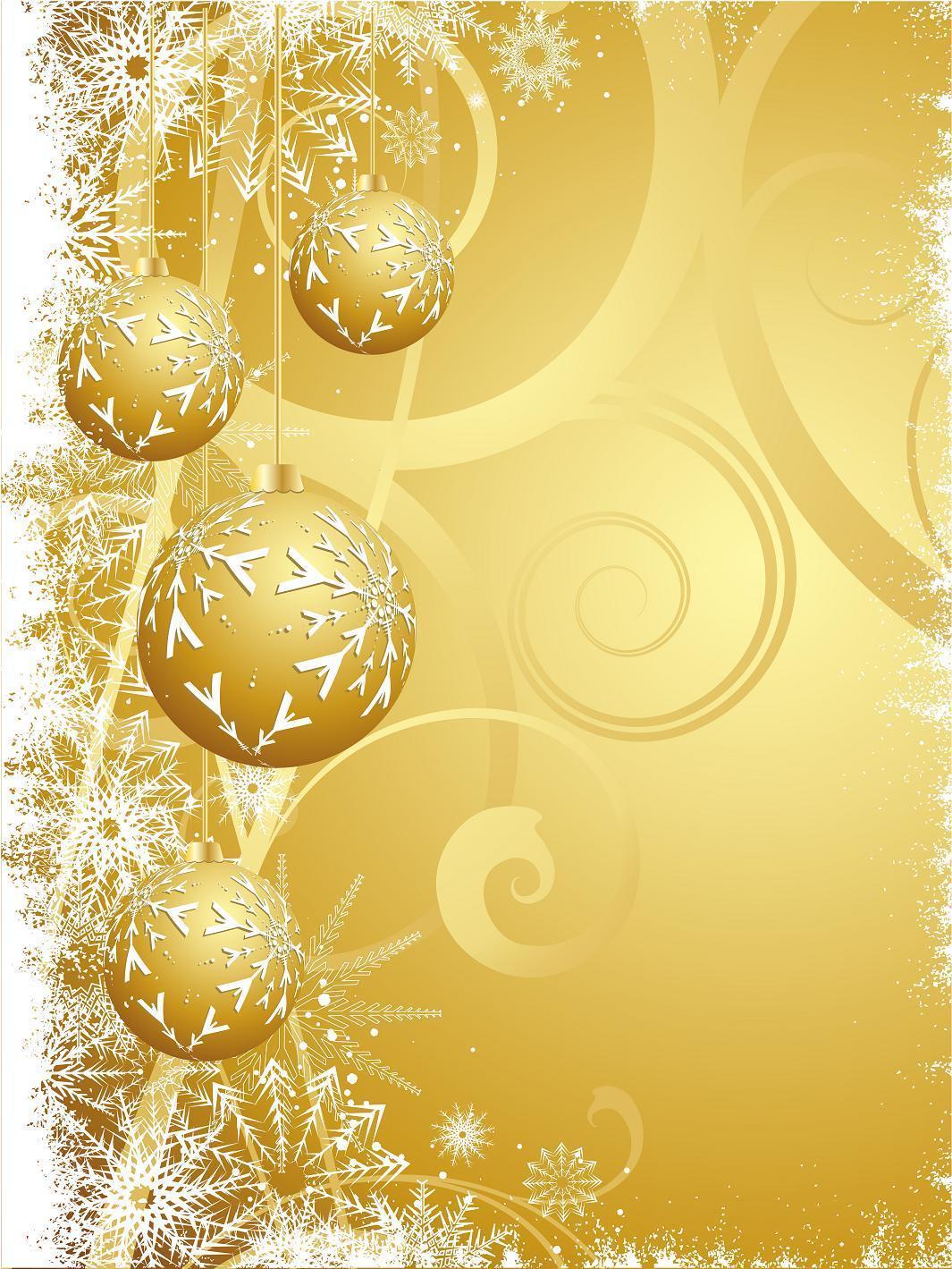 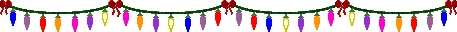 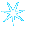 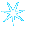 Метели, снега и туманыПокорны морозу всегда,Пойду на моря - окияны —Построю дворцы изо льда
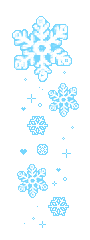 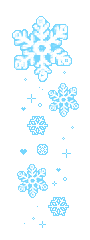 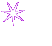 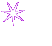 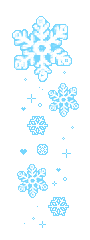 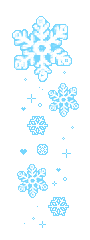 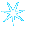 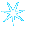 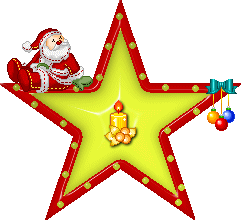 Н.А. Некрасов
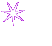 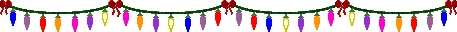 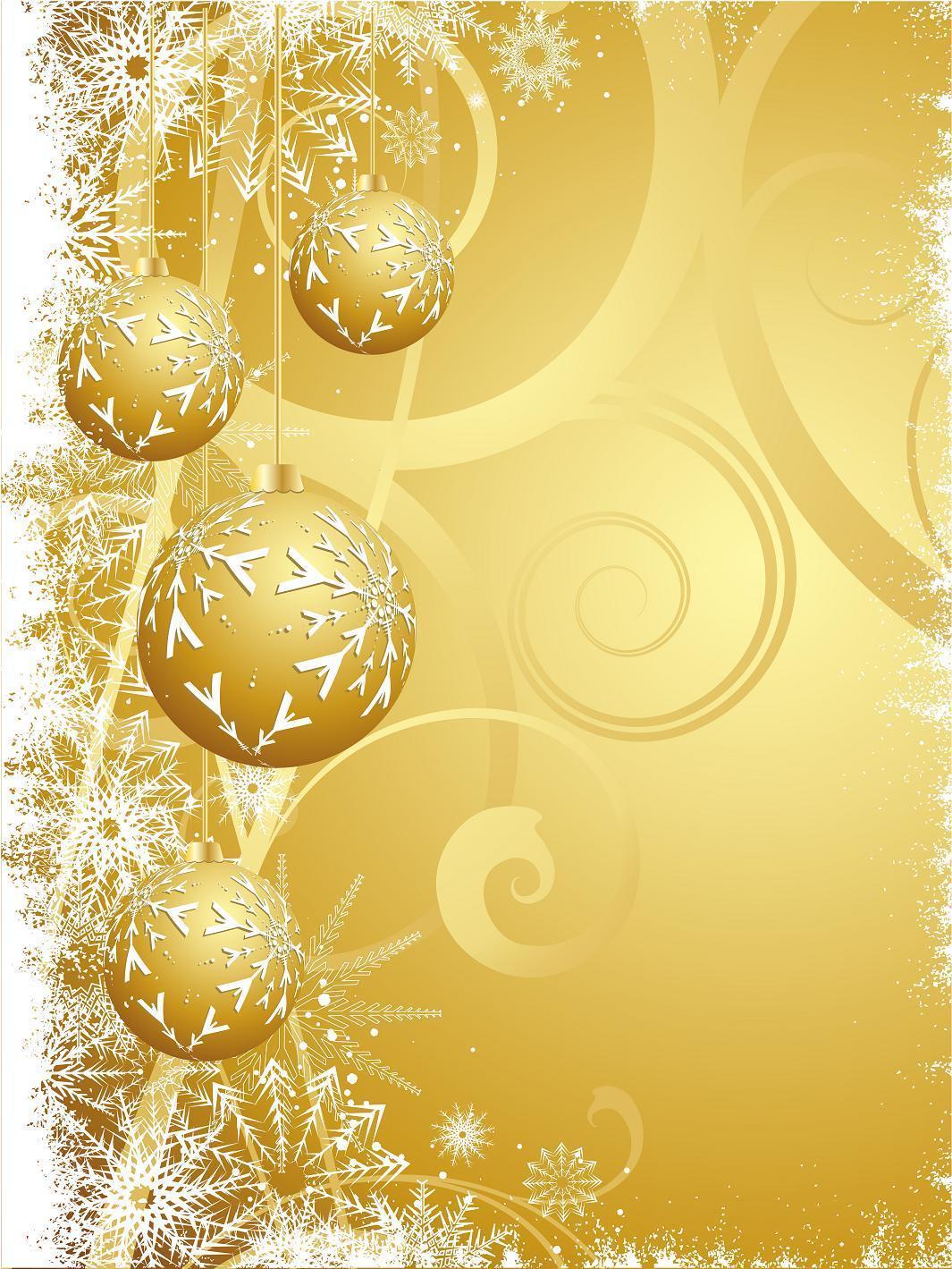 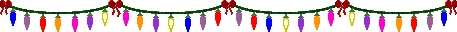 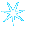 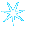 На севере диком стоит одинокоНа голой вершине сосна,И дремлет, качаясь, 
и снегом сыпучимОдета, как ризой, она.
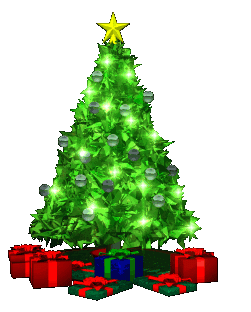 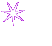 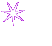 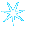 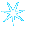 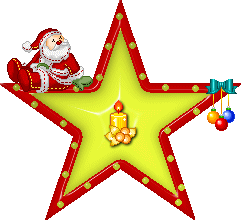 М.Ю. Лермонтов
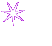 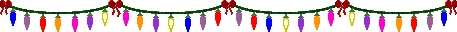 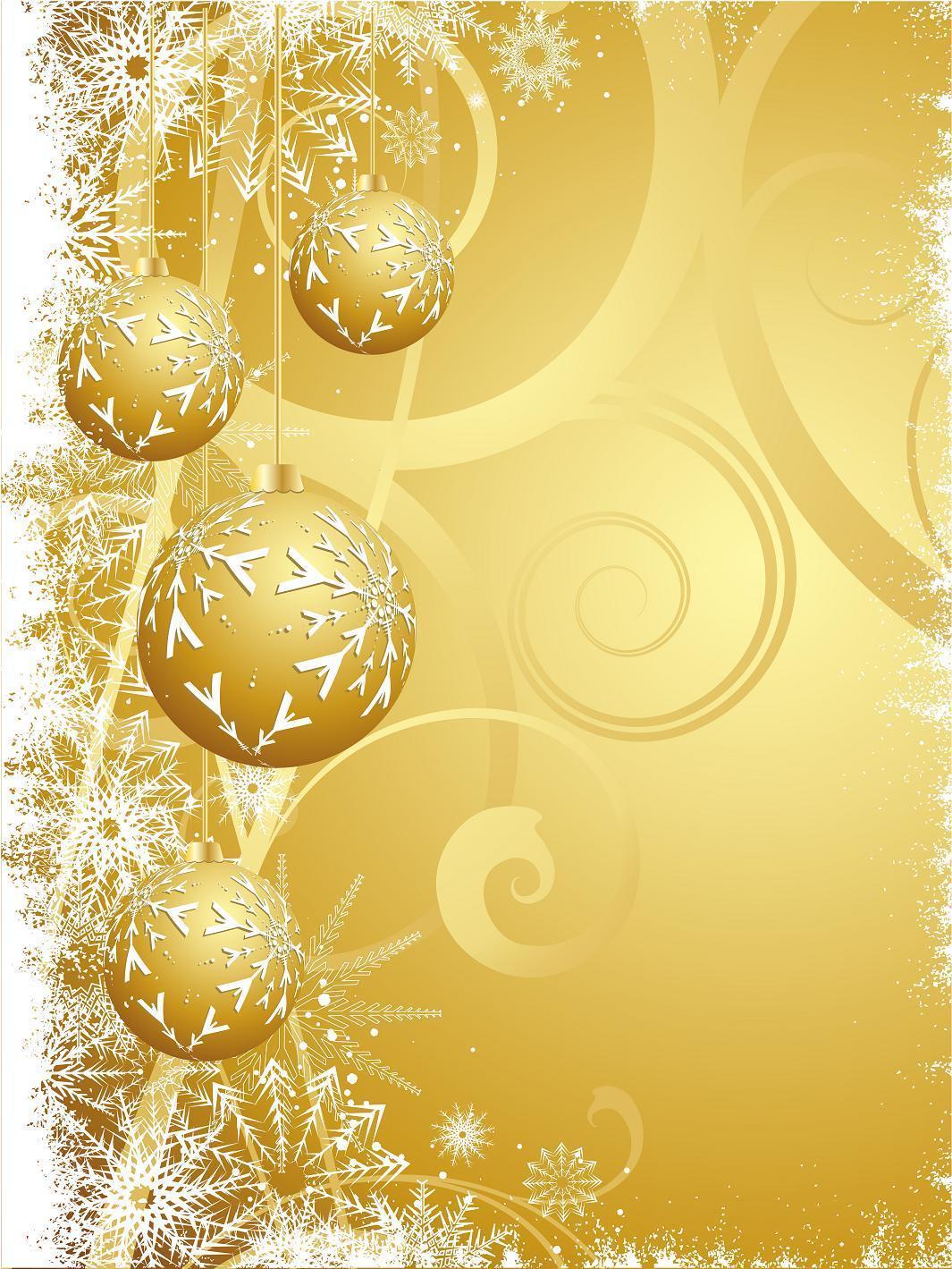 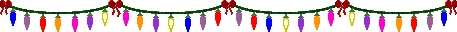 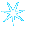 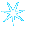 В декабре, в декабреВсе деревья в серебре.Нашу речку, словно в сказке,За ночь вымостил мороз,Обновил коньки, салазки,Елку из лесу привез
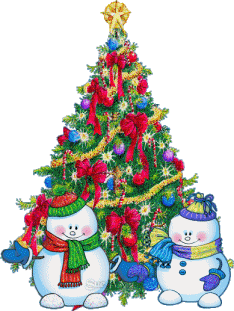 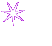 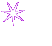 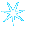 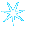 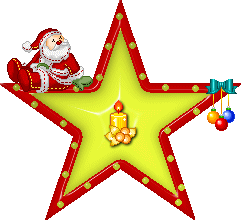 С.Я. Маршак
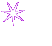 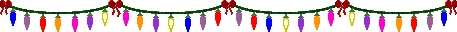 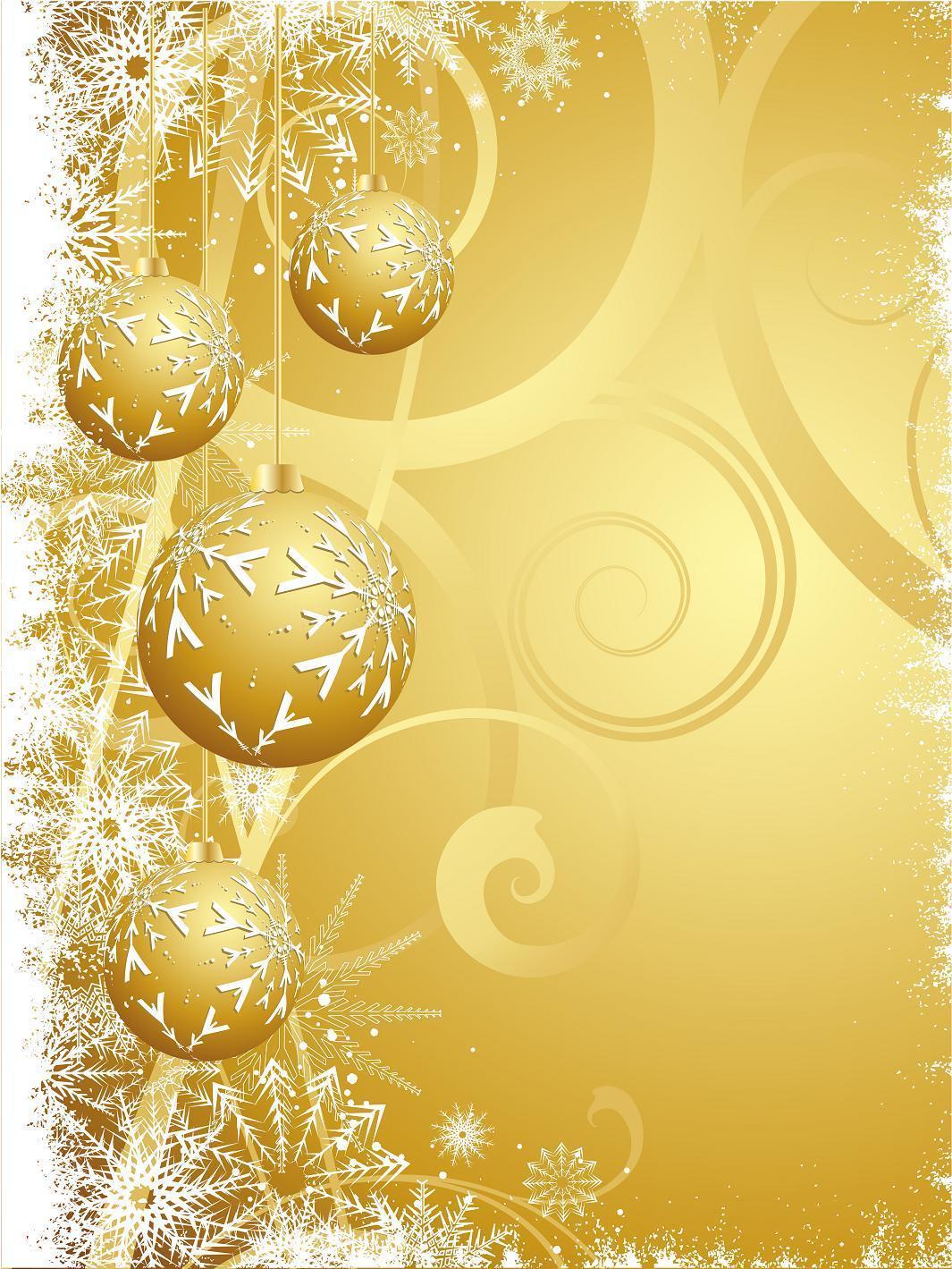 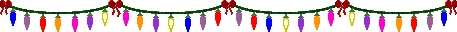 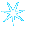 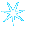 Под голубыми небесамиВеликолепными коврами,Блестя на солнце, снег лежит;Прозрачный лес один чернеет,И ель сквозь иней зеленеет,И речка подо льдом блестит
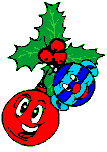 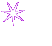 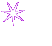 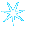 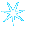 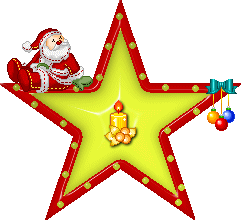 А.С. Пушкин
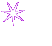 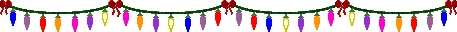 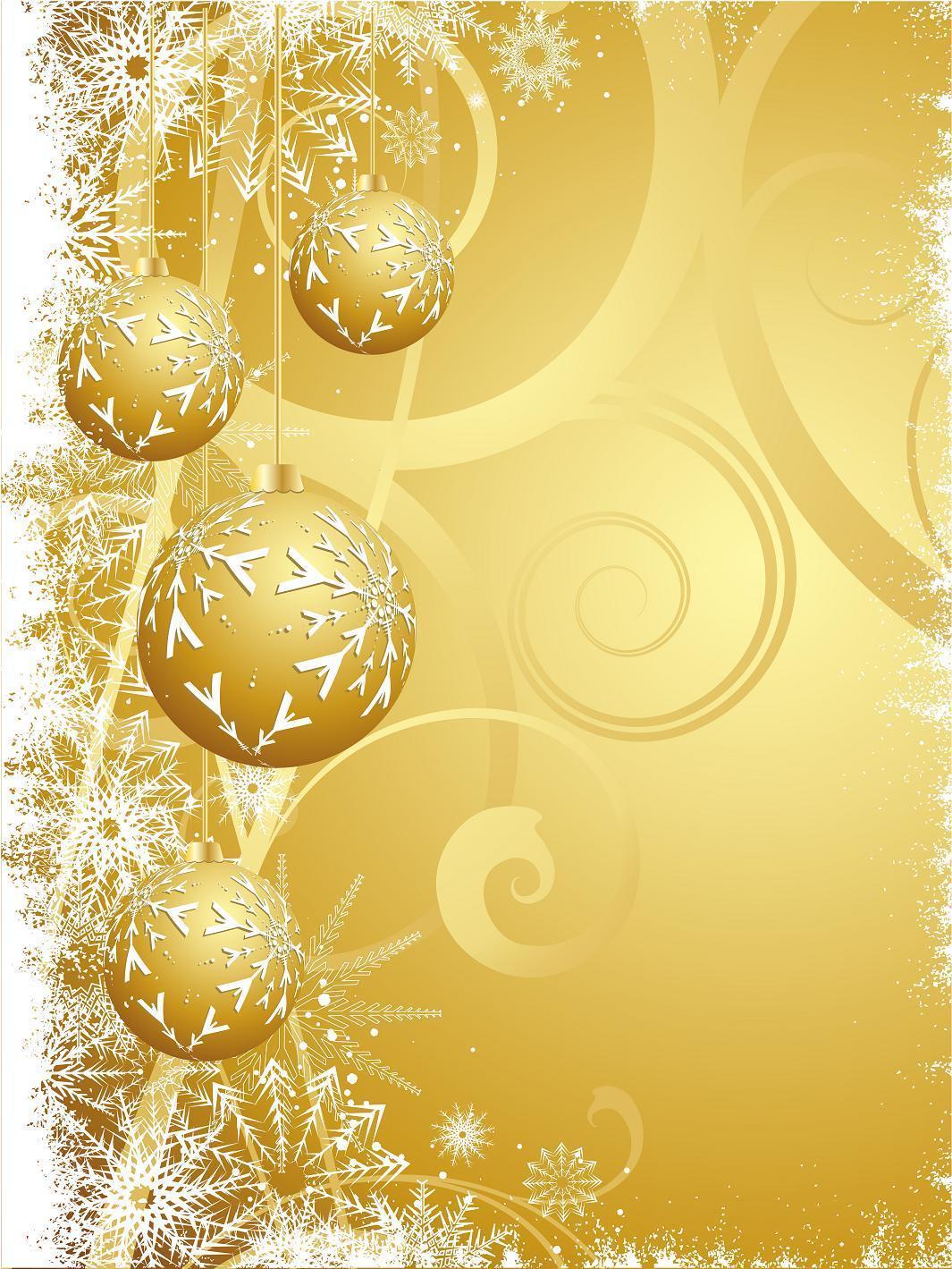 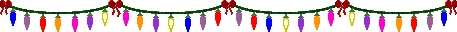 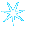 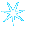 Поет зима - аукает,Мохнатый лес баюкаетСтозвоном сосняка.Кругом с тоской глубокоюПлывут в страну далекуюСедые облака.
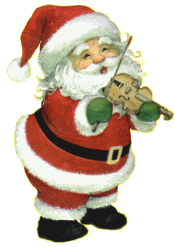 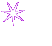 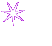 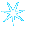 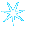 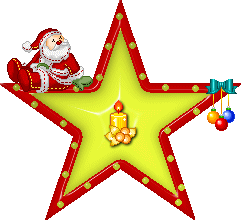 С. Есенин
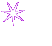 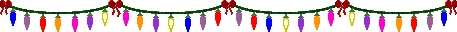 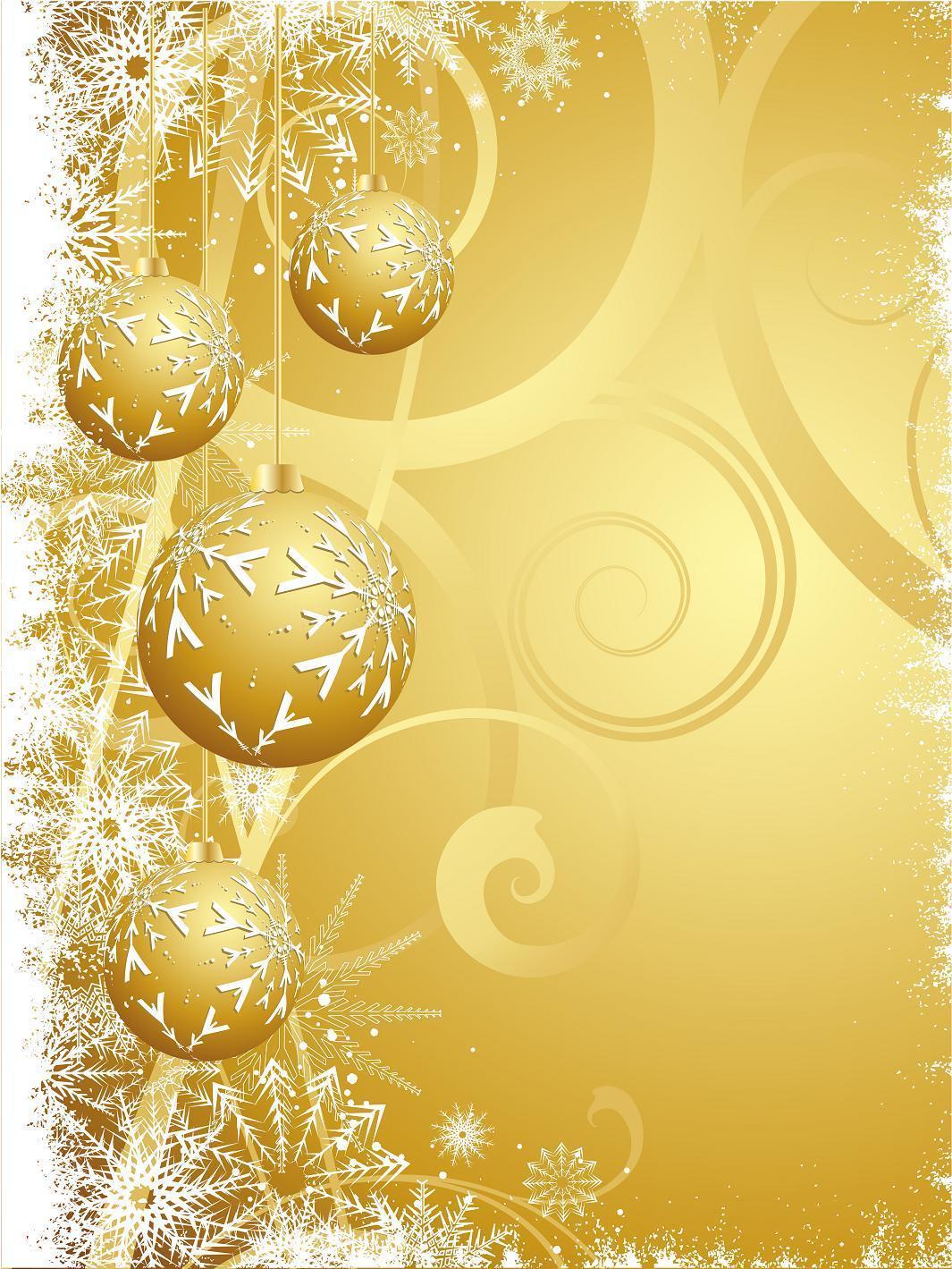 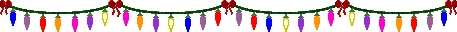 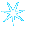 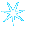 Скрип шагов вдоль улиц белых,Огоньки вдали;На стенах оледенелыхБлещут хрустали.
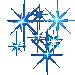 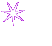 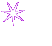 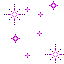 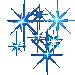 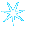 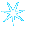 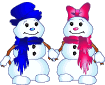 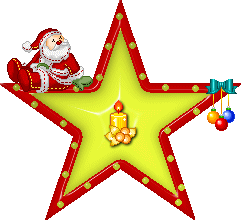 А,Фет
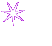 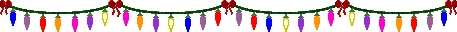 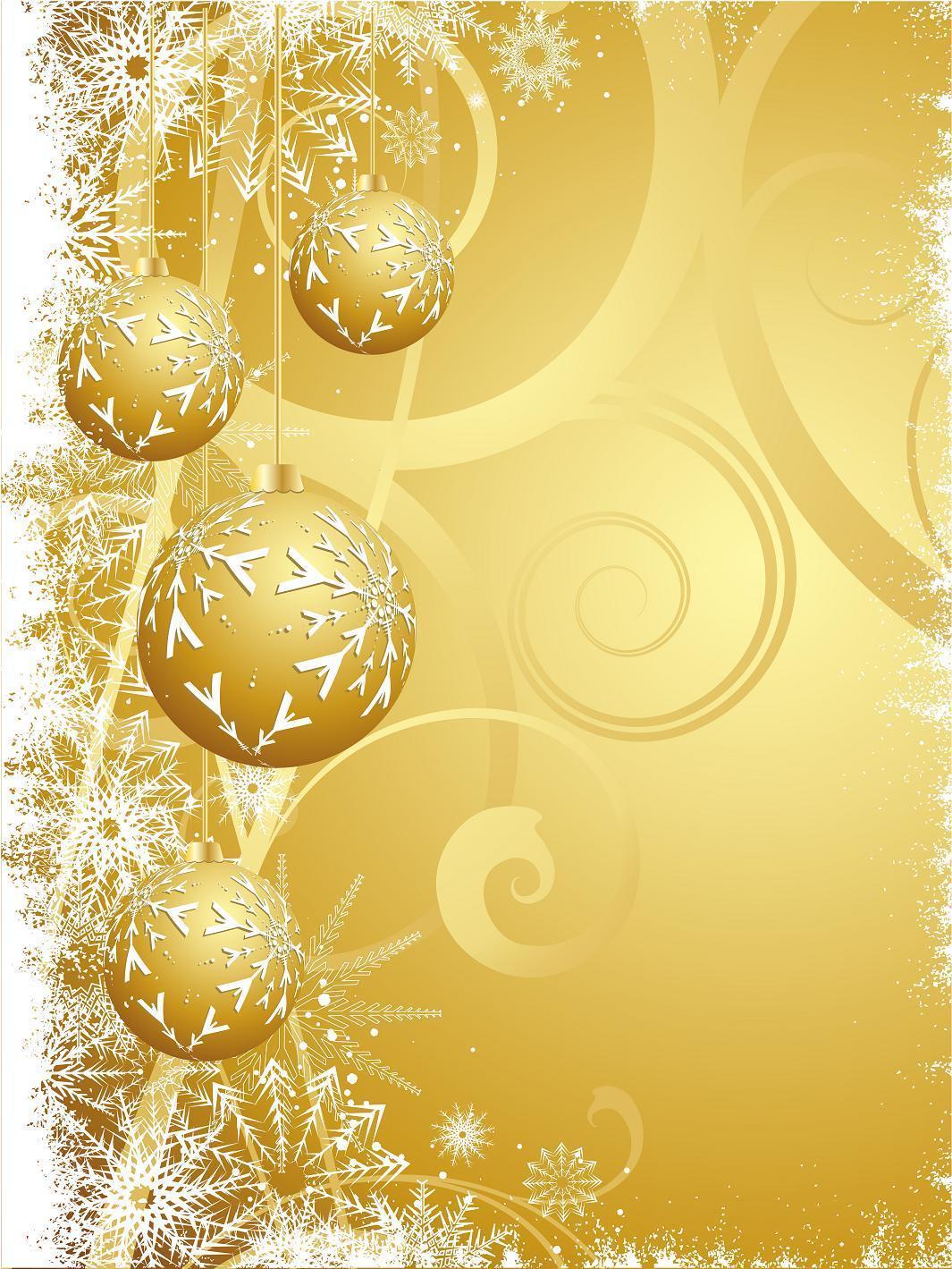 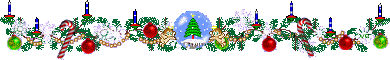 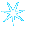 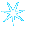 В какой стране новогоднего дедушку зовут Лана Паскуале?1. Мексика  2. Колумбия  3. Уругвай
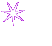 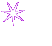 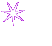 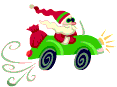 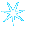 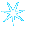 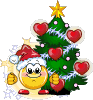 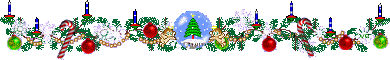 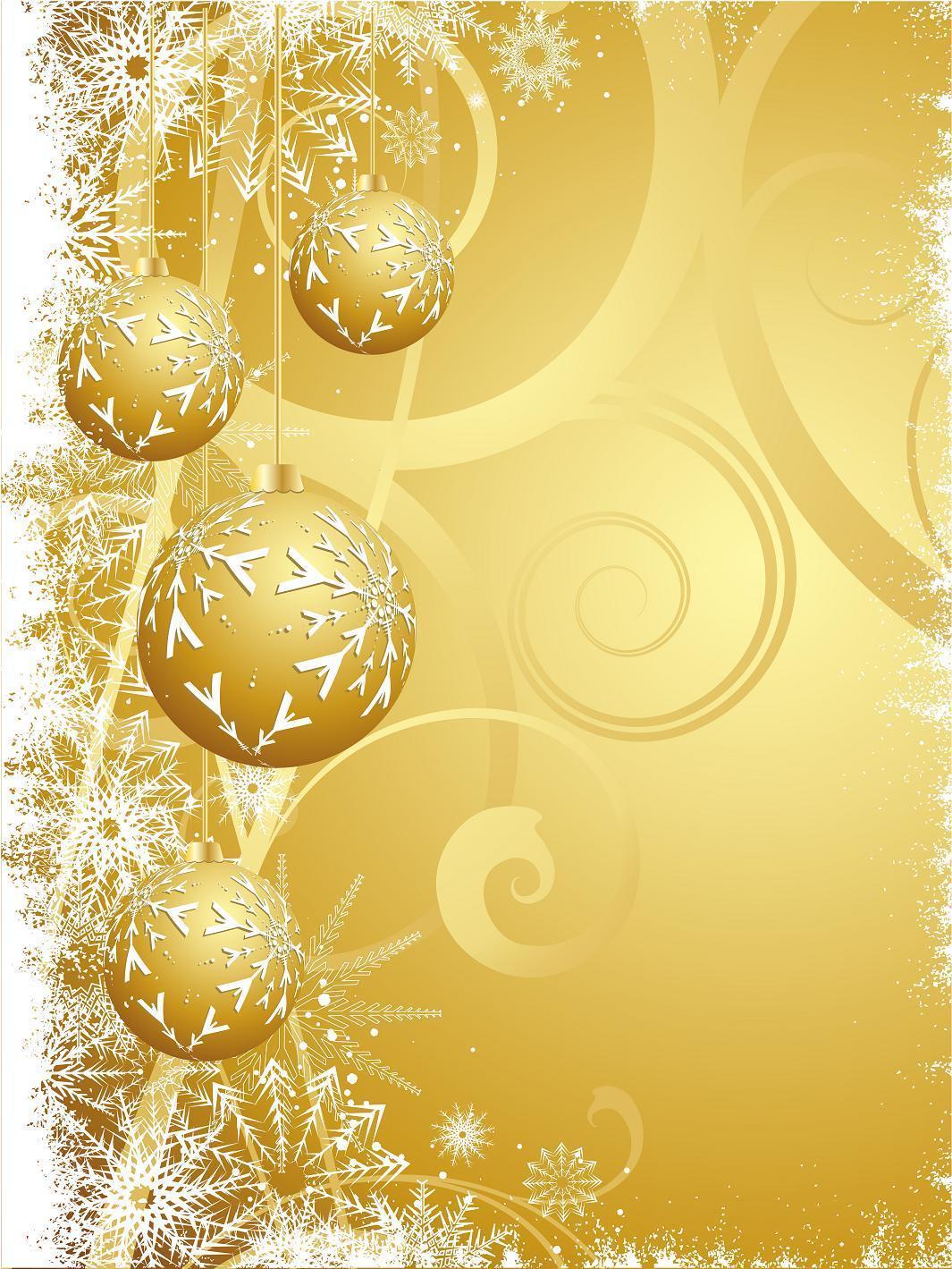 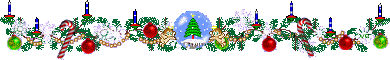 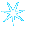 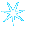 В какой стране новогоднего дедушку зовут Дед Жара?1. Панама  2. Камбоджа  3. Судан
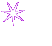 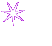 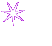 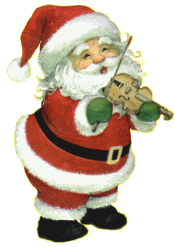 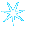 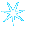 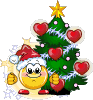 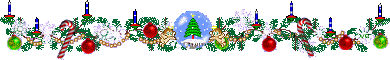 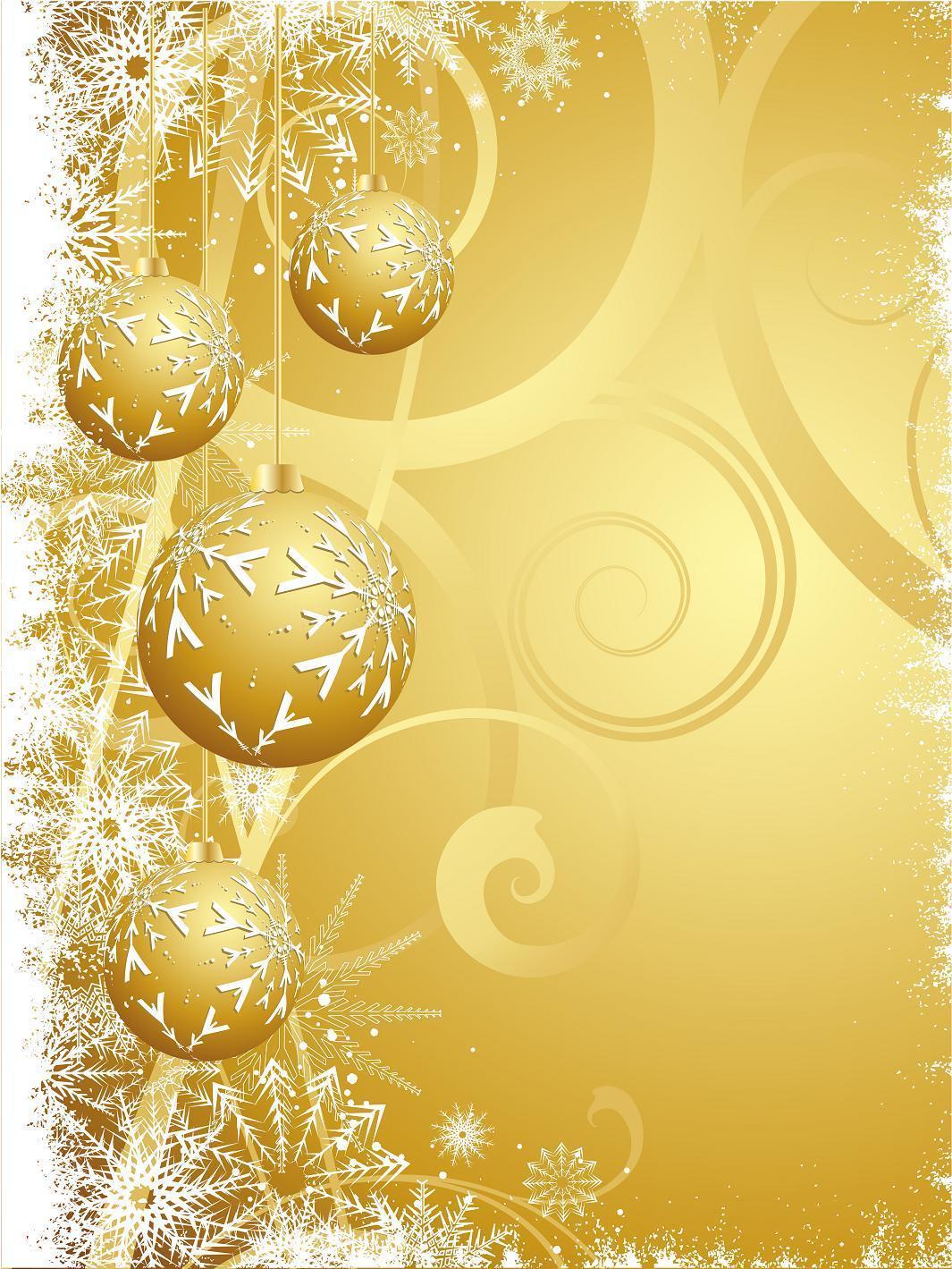 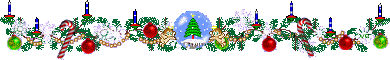 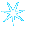 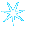 В какой стране новогоднего дедушку зовут Мико-лаус?1. Испания  2. Чехия  3. Германия
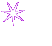 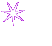 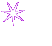 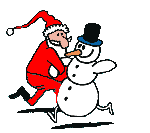 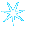 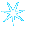 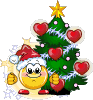 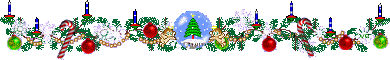 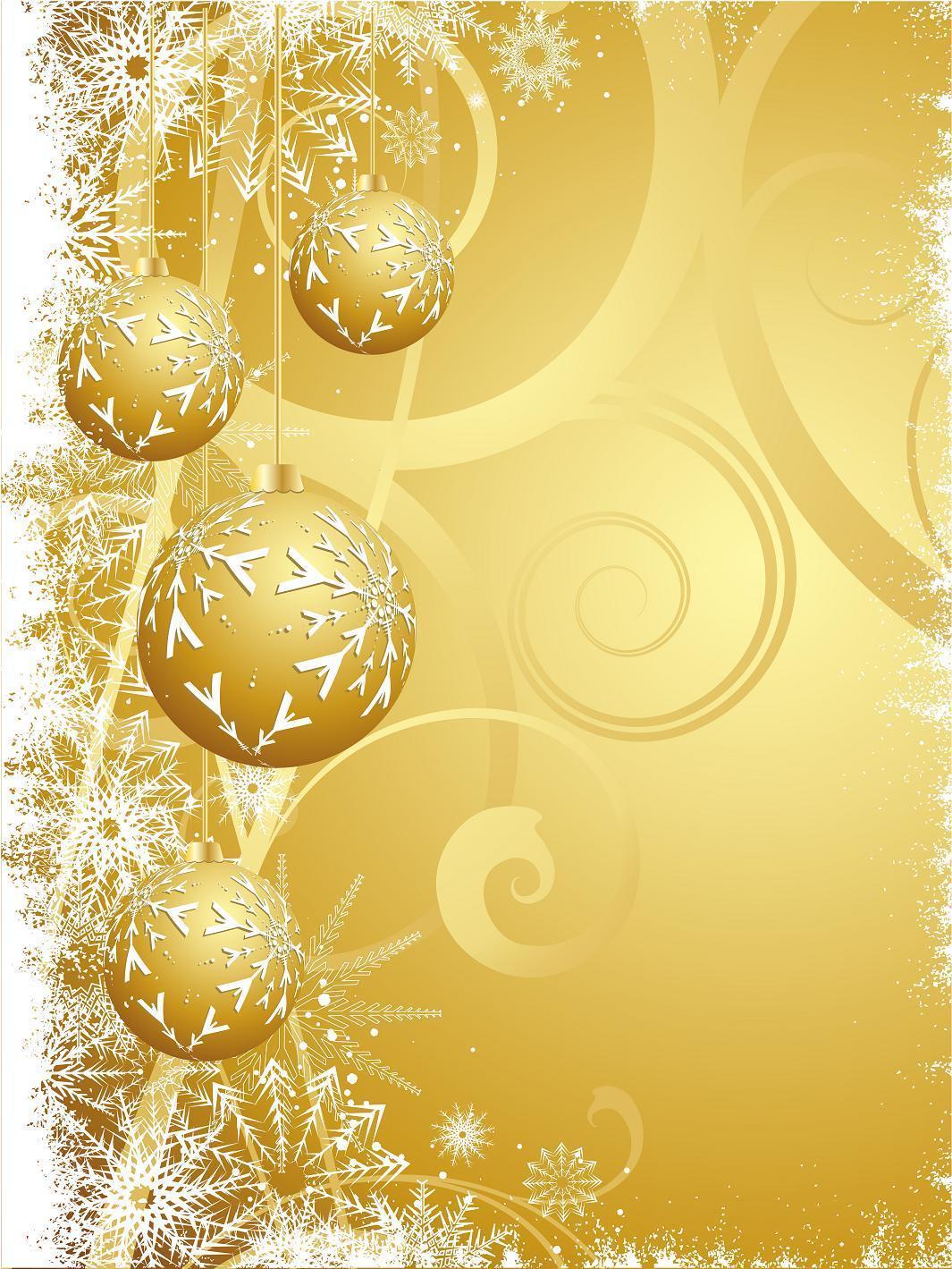 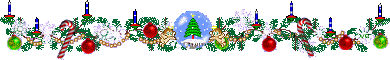 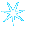 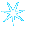 В какой стране новогоднего дедушку зовут Санта-Клаус?1. Шотландия  2. Ирландия  3. Англия
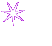 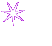 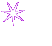 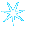 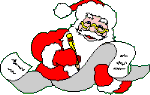 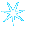 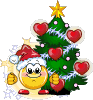 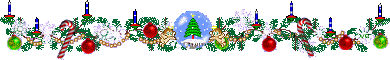 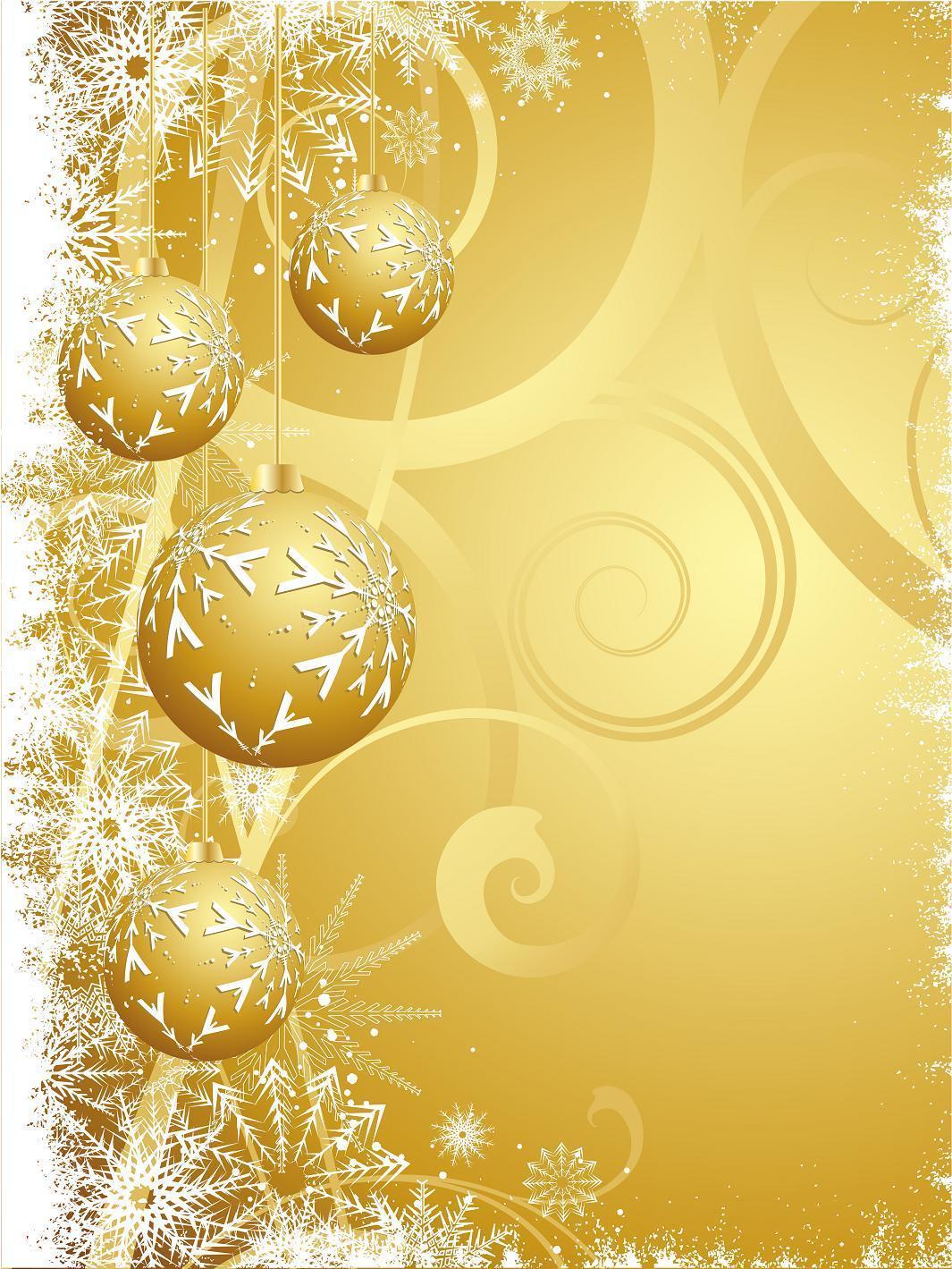 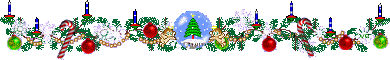 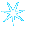 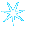 В какой стране новогоднего дедушку зовут Микулаш?1. Польша  2. Чехия  3. Венгрия
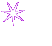 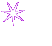 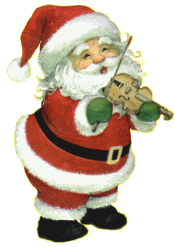 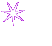 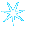 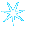 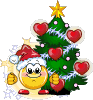 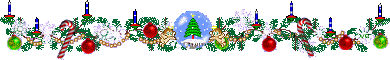 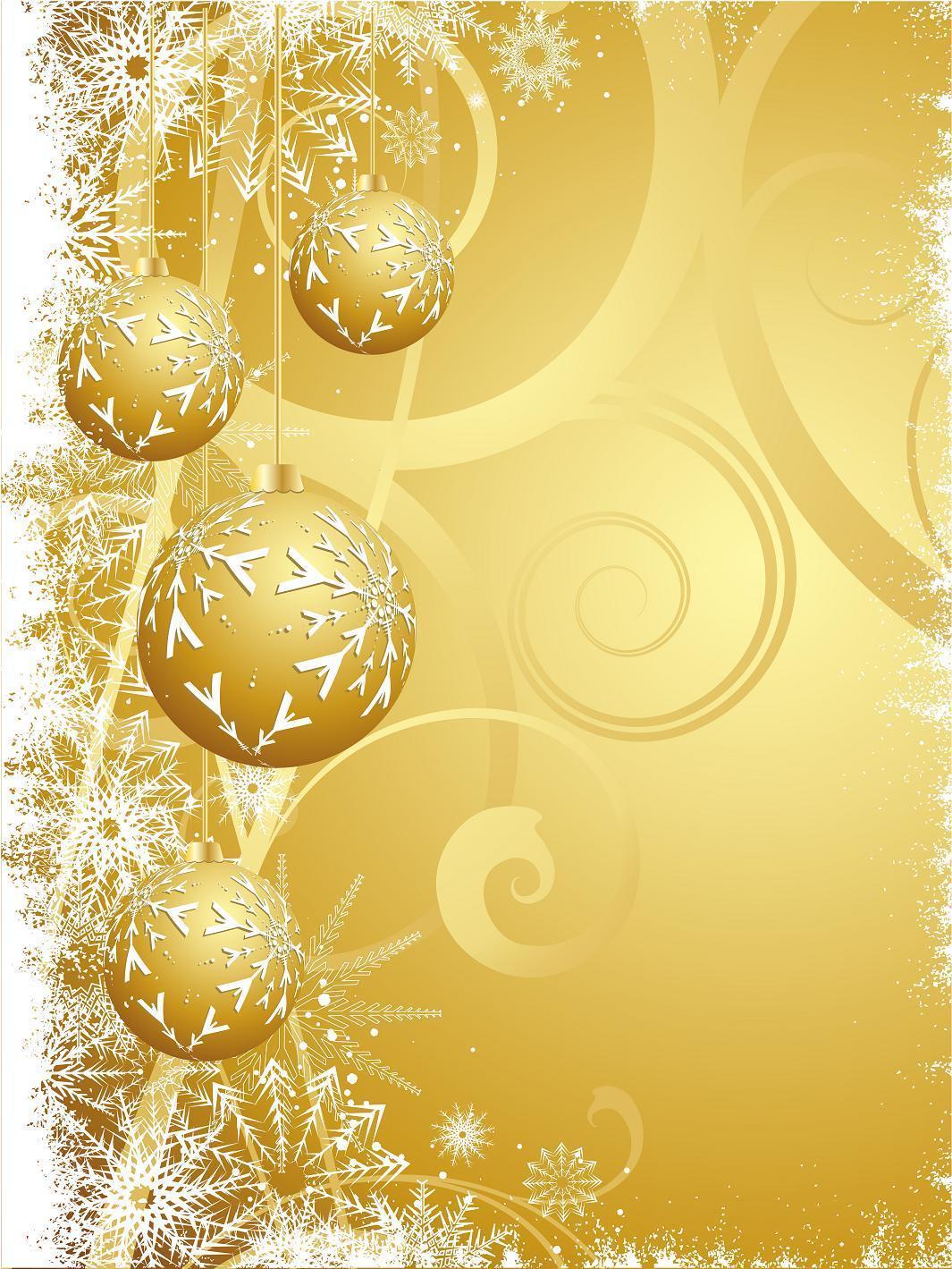 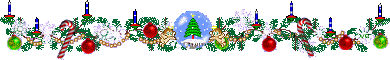 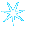 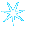 . В какой стране новогоднего дедушку зовут Пер Ноэль?1. Индия  2. Румыния  3. Франция
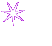 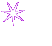 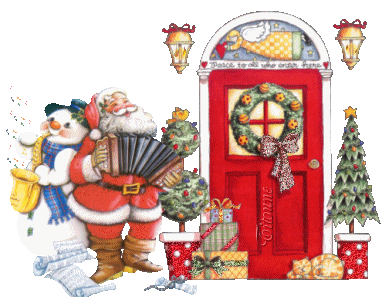 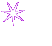 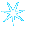 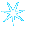 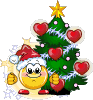 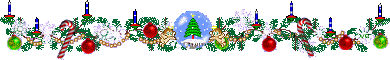 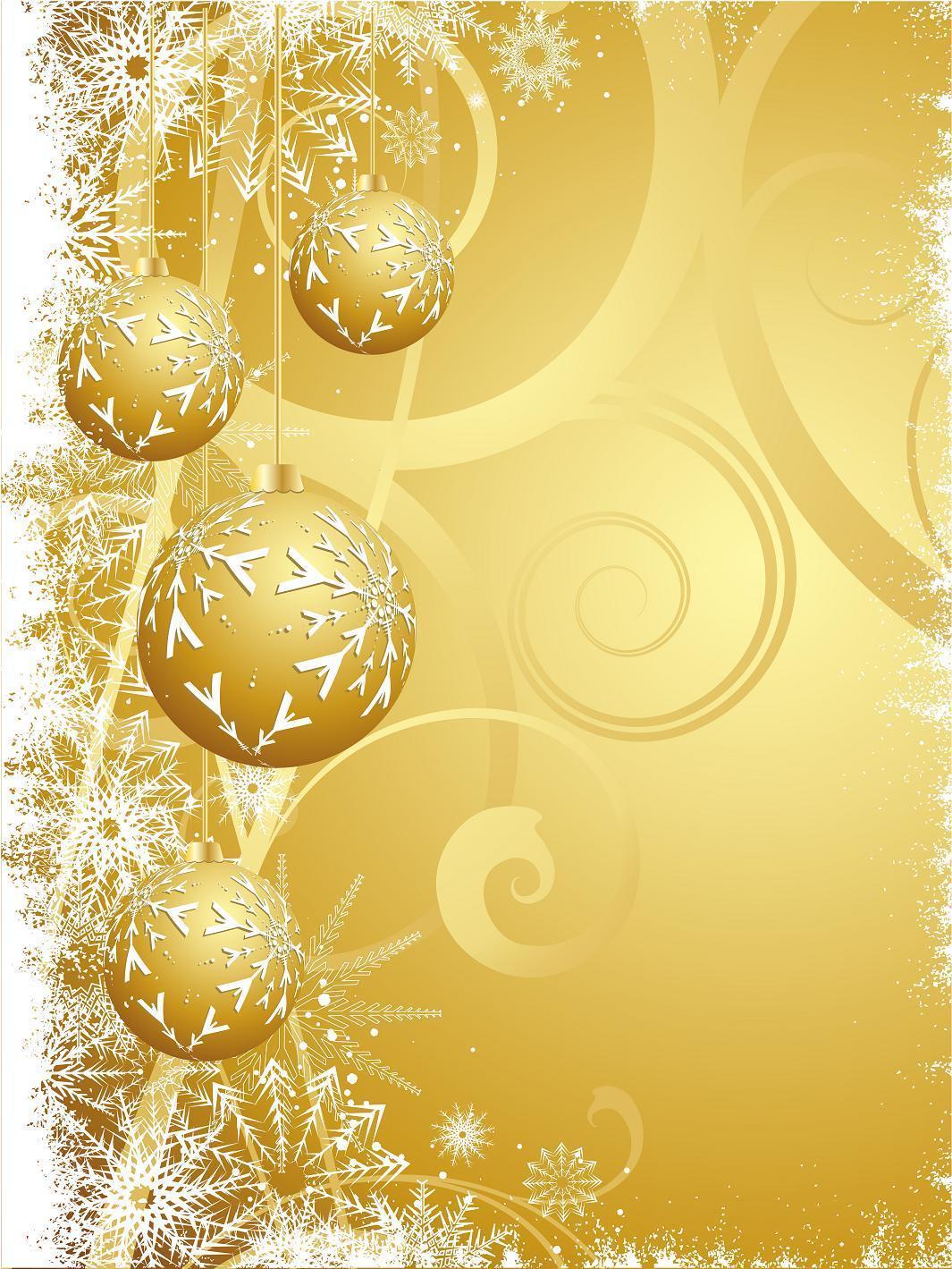 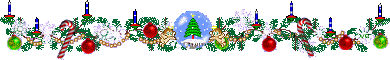 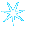 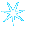 В какой стране новогоднего дедушку зовут  Дун Че Лао Рен;?1. Китай. 2. Япония. 3. Пакистан.
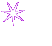 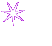 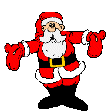 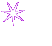 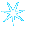 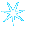 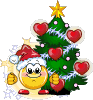 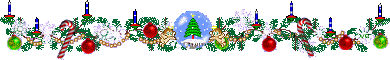 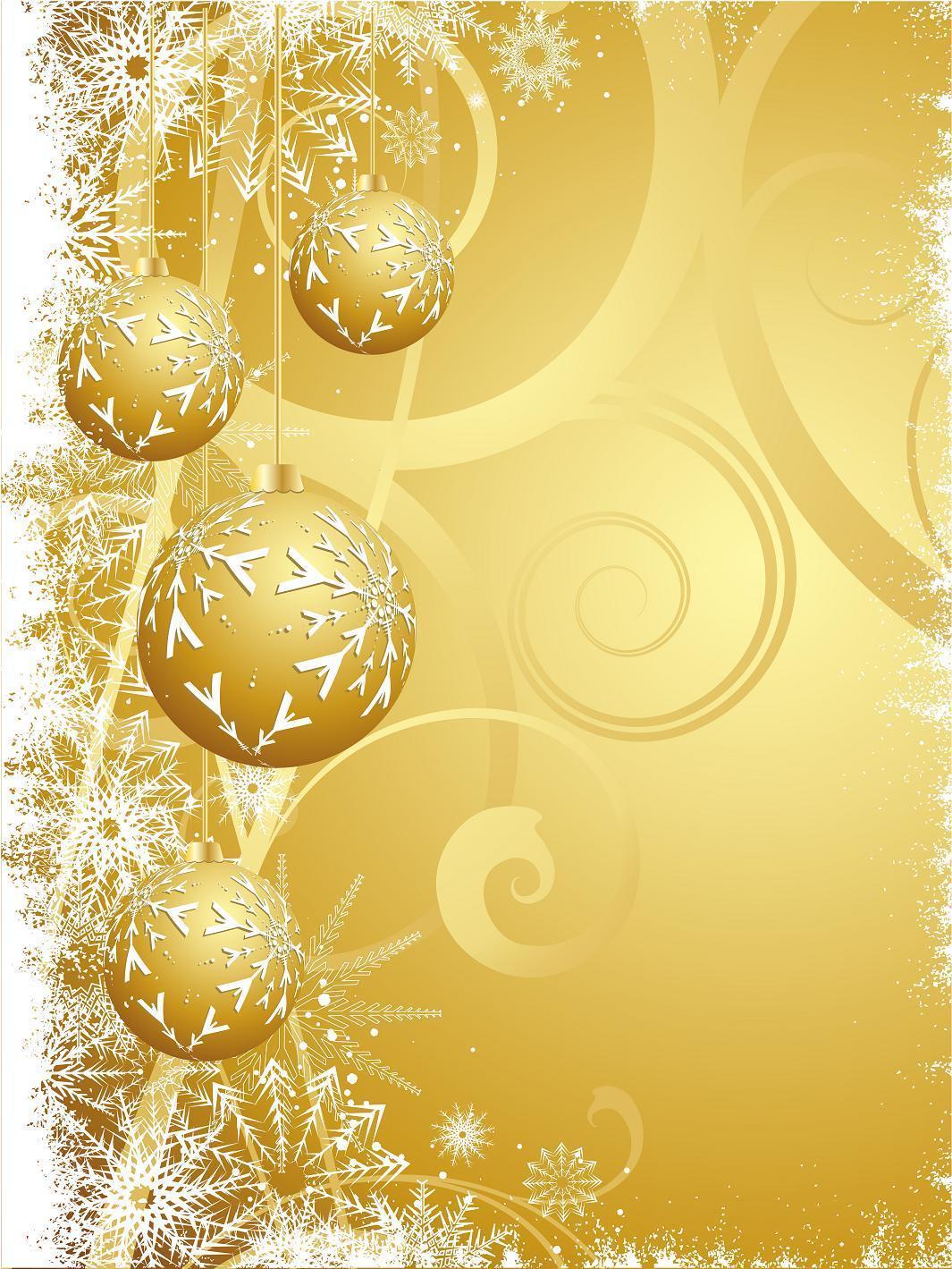 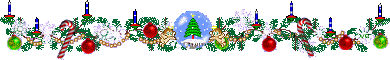 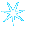 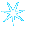 В какой стране новогоднего дедушку зовут Боббо Натале?1. Франция  2. Испания  3. Италия
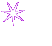 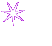 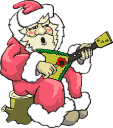 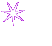 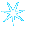 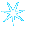 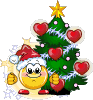 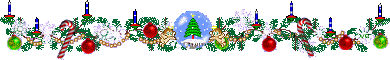 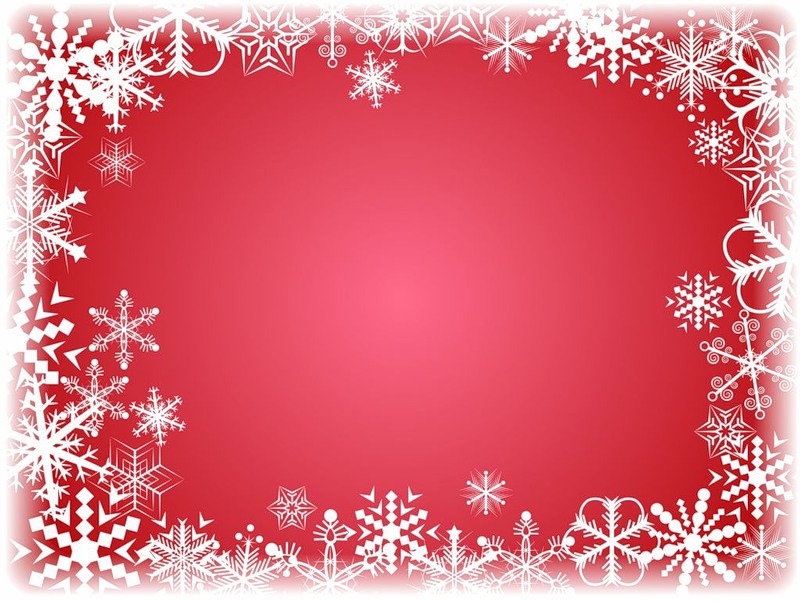 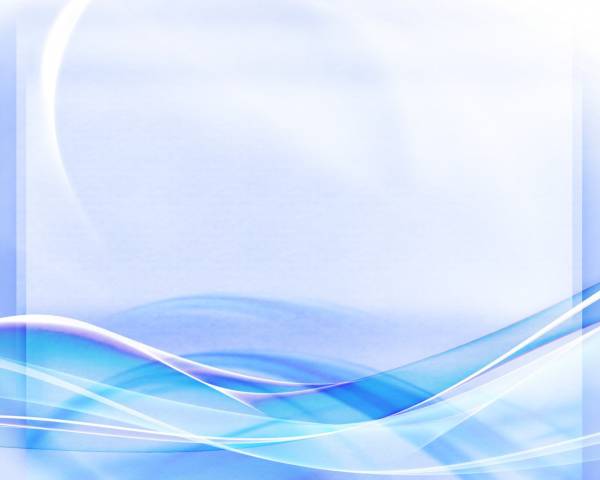 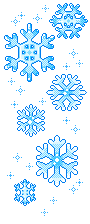 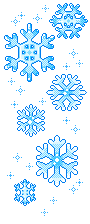 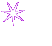 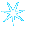 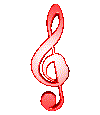 III тур
«Угадай мелодию»
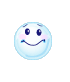 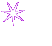 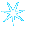 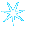 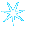 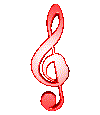 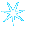 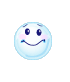 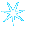 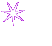 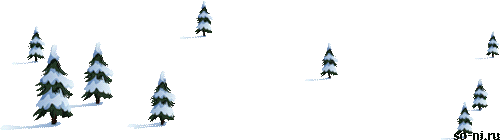 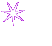 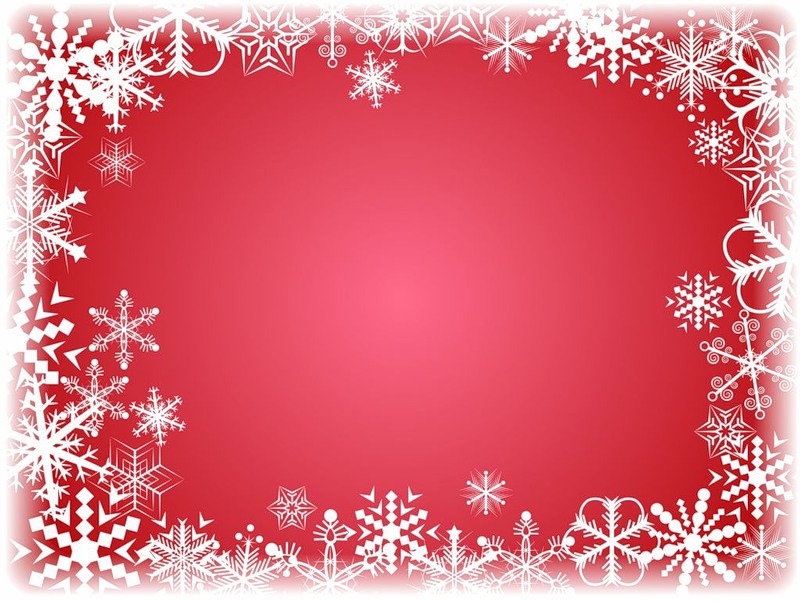 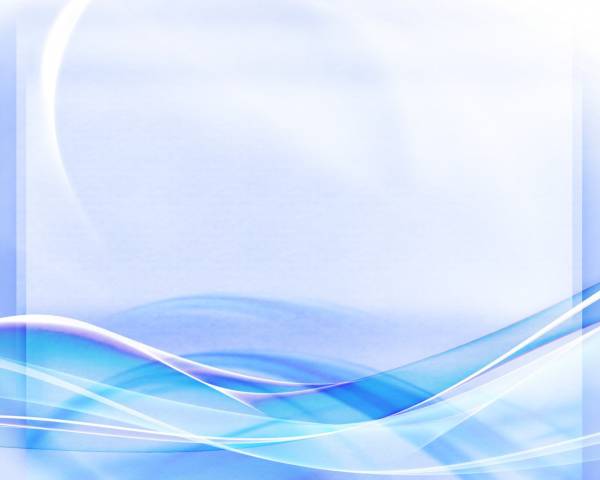 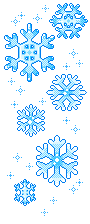 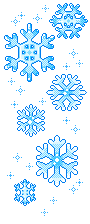 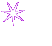 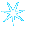 ПОЗДРАВЛЯЕМ ПОБЕДИТЕЛЕЙ!
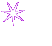 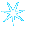 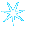 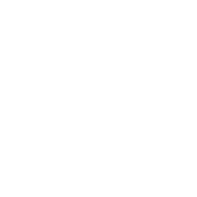 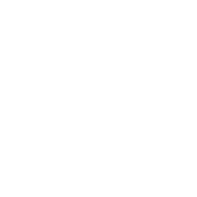 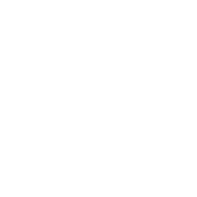 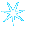 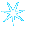 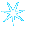 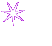 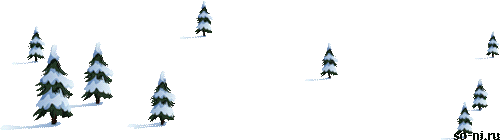 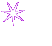 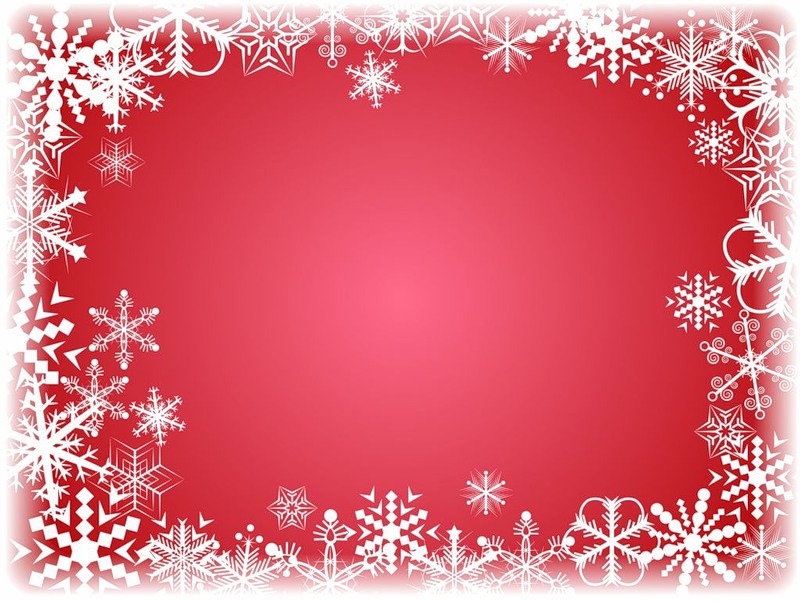 В презентации использованы
 материалы с сайта «Методическая копилка учителя, воспитателя, родителя» 
http://zanimatika.narod.ru/index.htm
Интернет ресурсы:( анимированные картинки)
Розовый шаблон для презентации. http://imgfotki.yandex.ru/get/4913/44774248.10a/0_67dd3_fcd94083_XL
Звезда розовая. http://priroda.inc.ru/prazdnik/anima/gif/Sterne0003.gif
Дед мороз со снеговиком танцуют. 
http://img.photobucket.com/albums/v469/laisey/Icons%20Christmas/polka.gif
4.Снеговик с метлой. http://priroda.inc.ru/prazdnik/anima/gif/snowmann0002.gif
5.Группа снеговиков. http://smayli.ru/data/smiles/zimaa-216.gif
6.Снеговик в сугробе. http://smayli.ru/data/smiles/zimaa-51.gif
7.  Смайлик снежинка1. http://smayli.ru/data/smiles/zimaa-48.gif
8.Звезда голубая. http://smayli.ru/data/smiles/zvezdia-388.gif
9. Дед мороз с гитарой. http://smayli.ru/data/smiles/zimaa-392.gif
10. Музыкальный знак. http://svetlanal.narod.ru/music/music01.gif
11. Новогодний колокольчик. http://priroda.inc.ru/prazdnik/anima/gif/BellsSnowR2.gif
12. Ёлка. http://imgfotki.yandex.ru/get/4420/85751897.eb/0
703f2a0770f6b_XXS
13. Дед Мороз со скрипкой. http://priroda.inc.ru/prazdnik/anima/gif/Santa0033.gif
14. Дед Мороз на машине. http://svetlanal.narod.ru/ny/ny054.gif
15. Зелёный и красный шарики. http://svetlanal.narod.ru/ny/ny244.gif
16.Дед Мороз со списком. http://priroda.inc.ru/prazdnik/anima/gif/Santa0012.gif
17. Смайлик снежинка 2. http://priroda.inc.ru/prazdnik/smiley/594.gif
9.
18. Смайлик  моргающий. http://priroda.inc.ru/prazdnik/smiley/358.gif
19.Смайлик в снегу. http://priroda.inc.ru/prazdnik/smiley/333.gif
20.Смайлик снежинка с палочкой. http://priroda.inc.ru/prazdnik/smiley/326.gif
21. Смайлик с подарком и палочкой. http://priroda.inc.ru/prazdnik/smiley/320.gif
22. Два идущих снеговика. http://s46.radikal.ru/i111/0912/f6/0d8c131e7933.gif
23. Гирлянда лампочек. http://priroda.inc.ru/prazdnik/anima/gif/lijn22.gif
24. Шарики красный и полосатый сине –голубой. http://priroda.inc.ru/prazdnik/anima/kerst/kerstballen_117.gif
25.Дед Мороз с гармошкой и снеговиком. http://miranimashek.com/_ph/559/2/469738445.gif
26. Елочная бордюра. http://priroda.inc.ru/imag/barnev.gif
27. Дед Мороз на санях. http://miranimashek.com/_ph/559/1/919847329.jpg
28. Читающая женщина. http://svetlanal.narod.ru/mw/mw078.gif